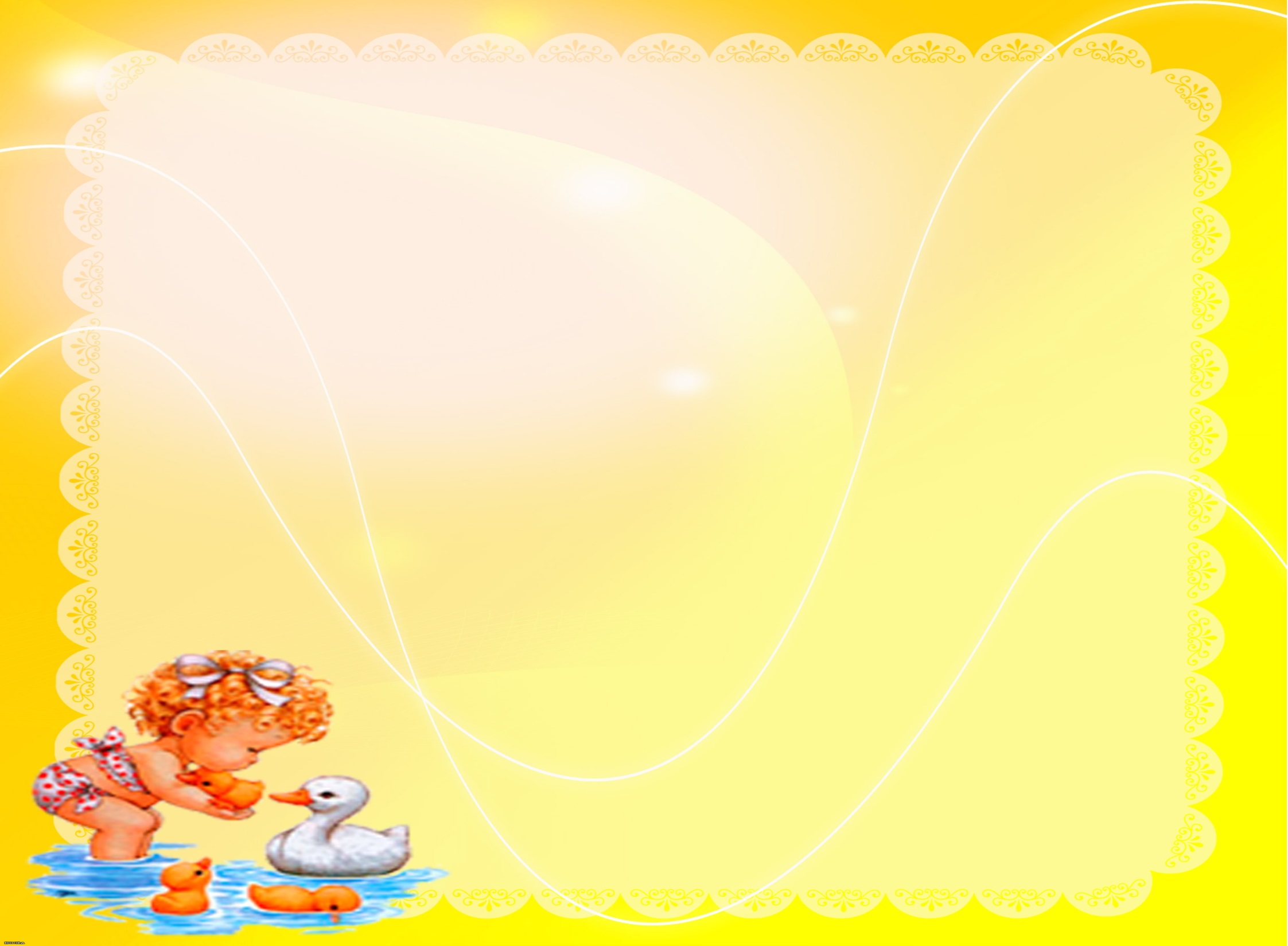 Муниципальное дошкольное образовательное учреждение детский сад общеразвивающего вида «Берёзка»
Тема по самообразованию
«Игры на развитие мелкой моторики у детей раннего возраста»
Воспитатель 1 квалификационной категории                                         
                                                              Шведова Ольга Владимировна
2017год
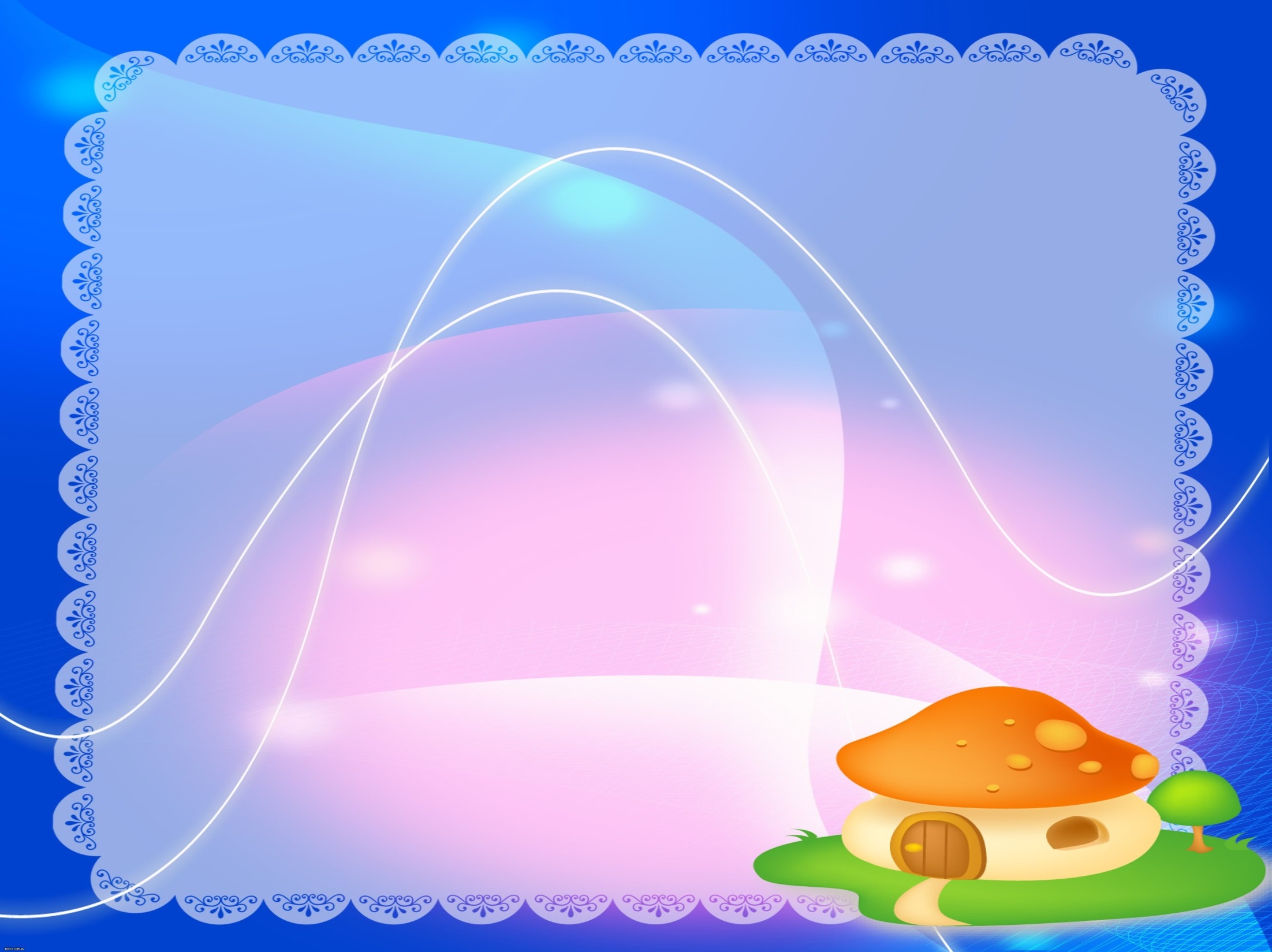 «Истоки способностей и дарований детей - на кончиках их пальцев.
От пальцев, образно говоря, идут тончайшие ручейки,  которые питают источник творческой мысли»
В.А.Сухомлинский
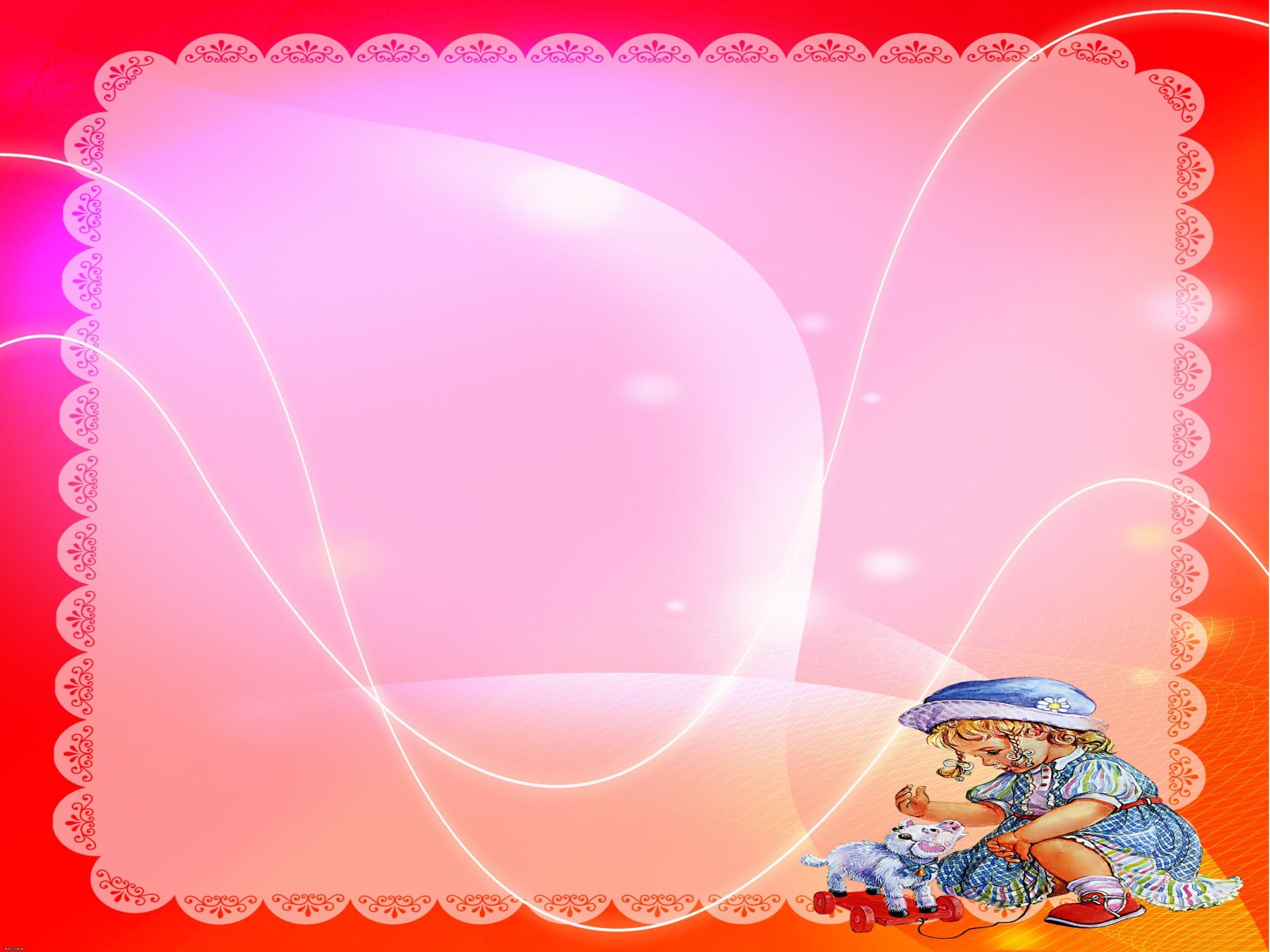 Актуальность
На кончиках детских пальчиков расположены нервные окончания, которые способствуют передаче огромного количества сигналов в мозговой центр, а это влияет на развитие ребенка в целом.
Все способы развития мелкой моторики оказывают благотворное воздействие на организм.
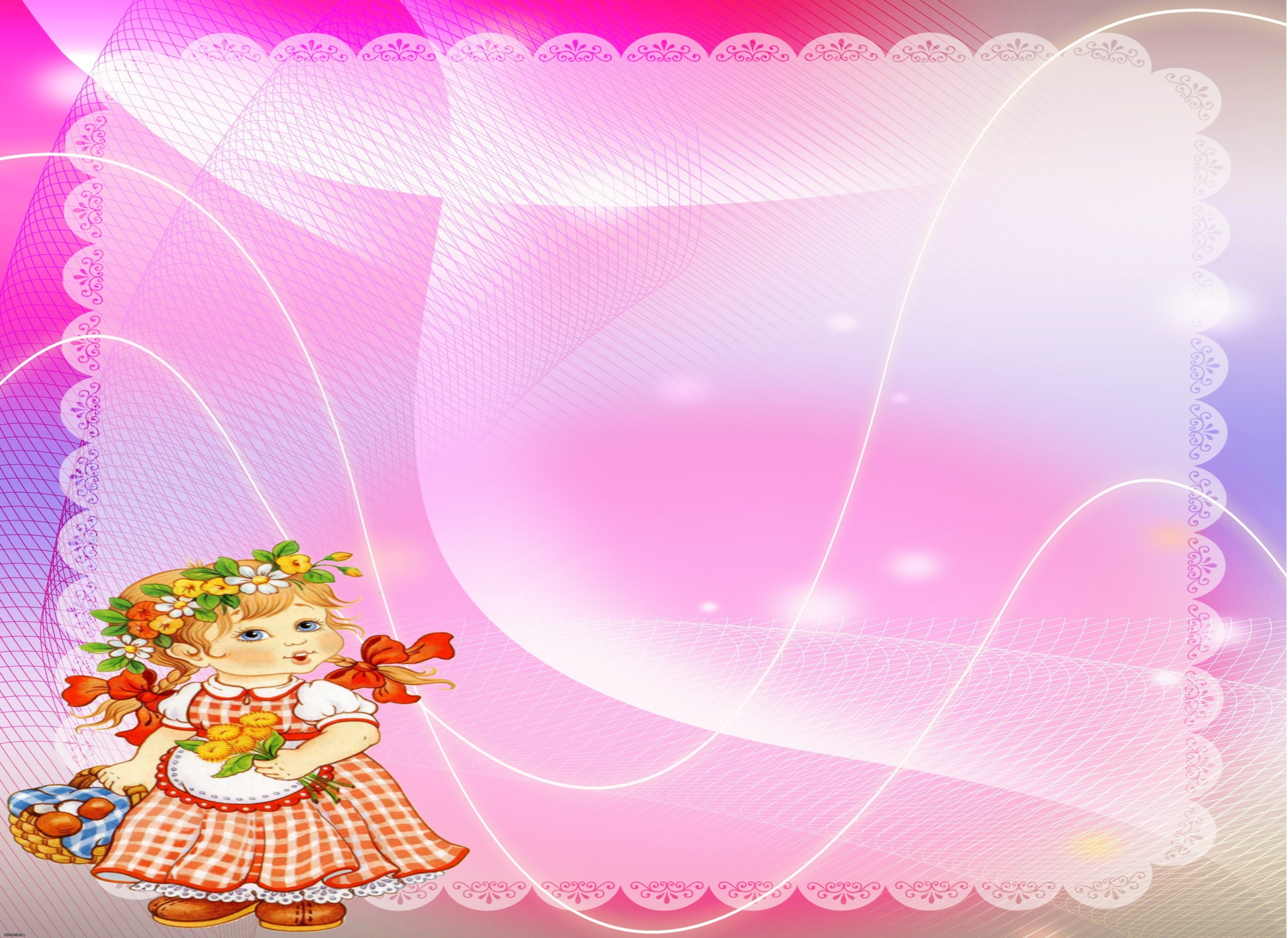 Мелкая моторика рук – это разнообразные движения пальчиками и ладонями.
Крупная моторика – движения всей рукой и всем телом.
Тонкая моторика — развитие мелких мышц пальцев, способность выполнять ими тонкие координированные манипуляции малой амплитуды.
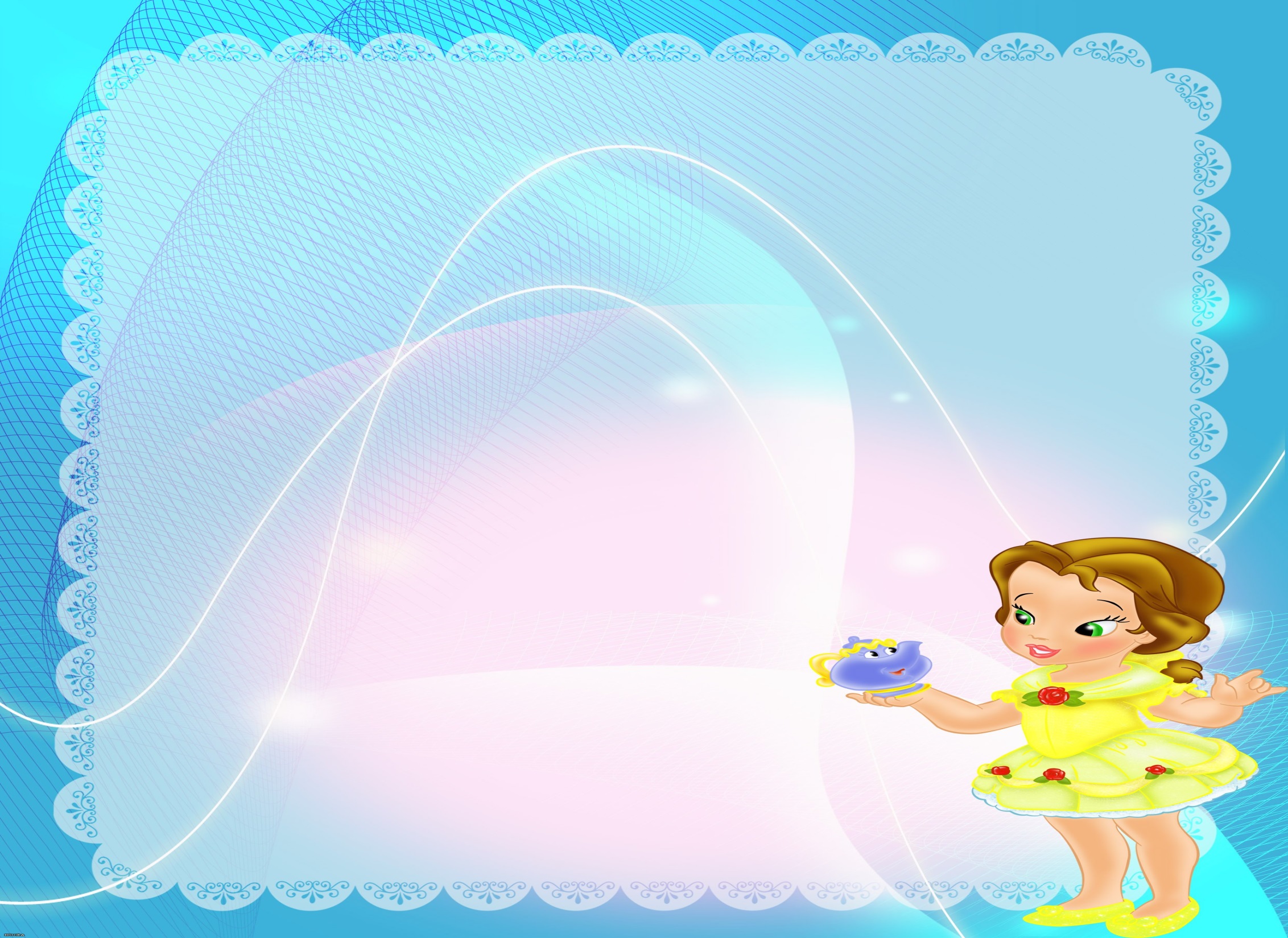 Проблема
Необходимость организации целенаправленной систематичной работы по развитию мелкой моторики у детей раннего возраста через использование разнообразных форм, методов и приемов.
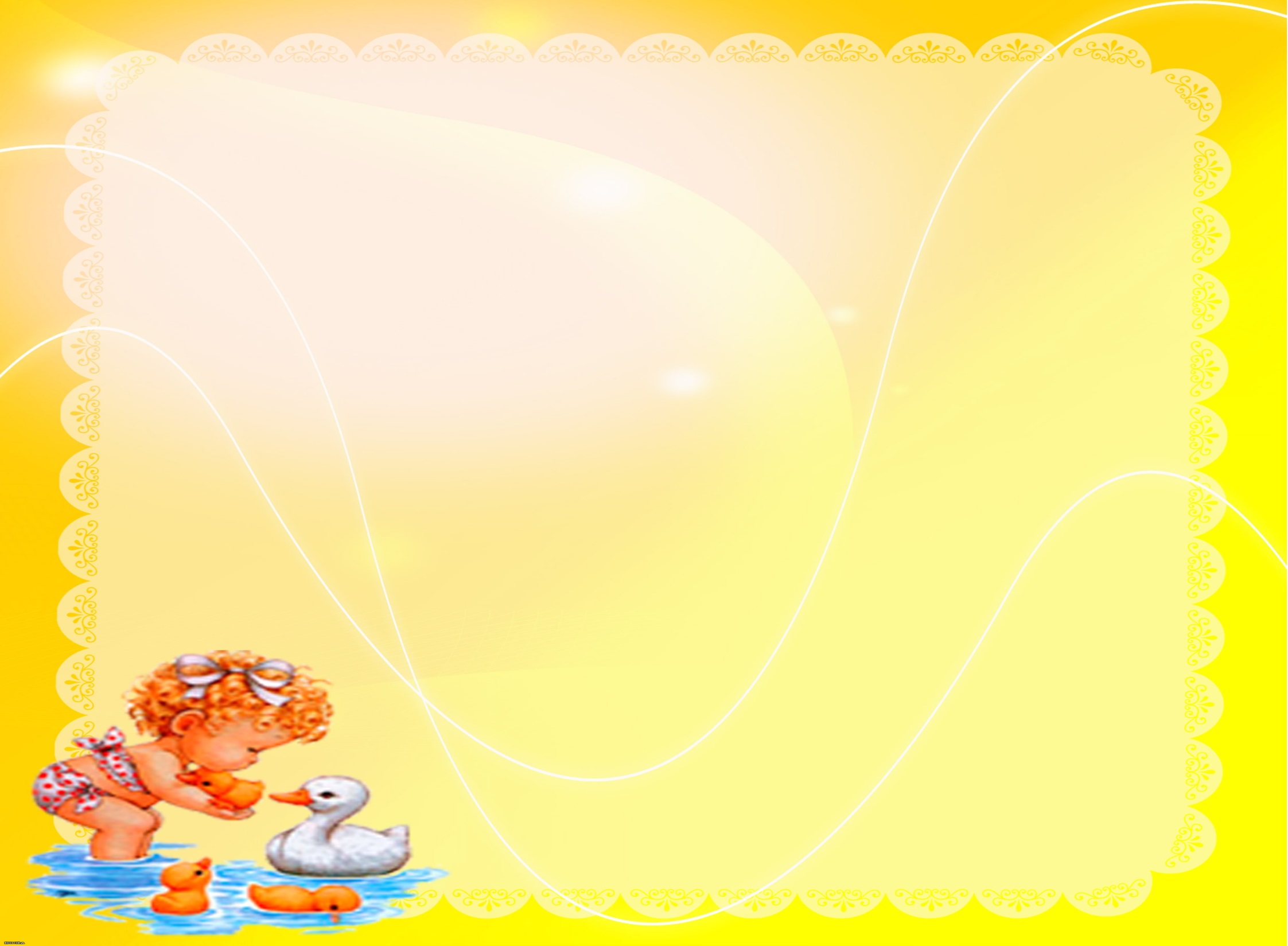 Цель:
Совершенствовать условия для развития мелкой моторики пальцев рук для детей раннего возраста.
Задачи:
Совершенствовать предметно-развивающую среду группы для развития мелкой моторики.
Развивать мелкую моторику пальцев рук у детей раннего возраста через использование разнообразных форм, методов и приемов.
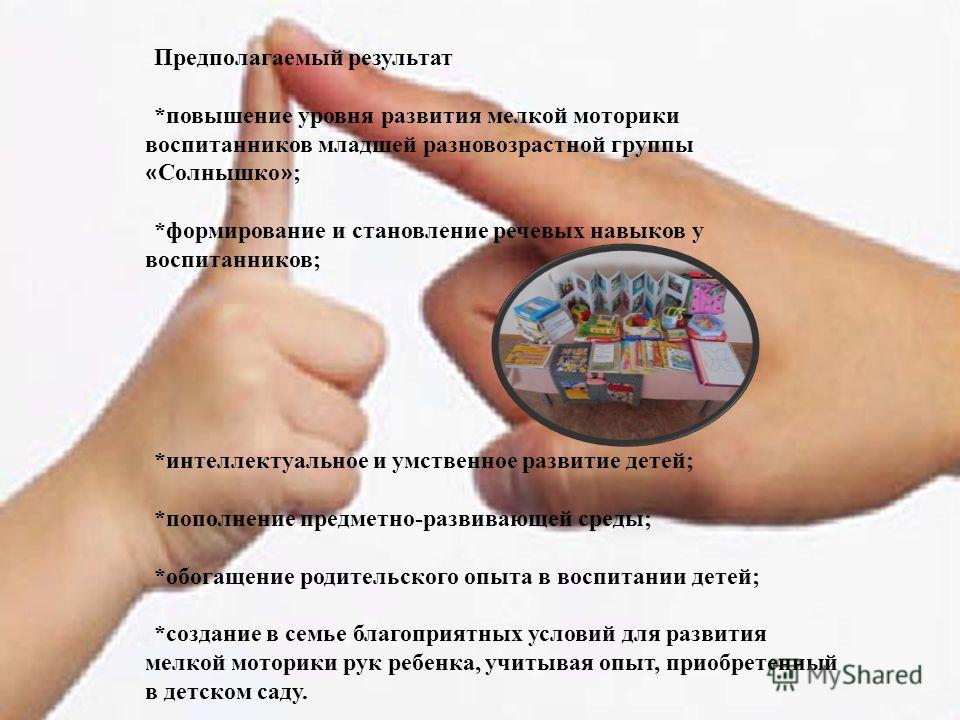 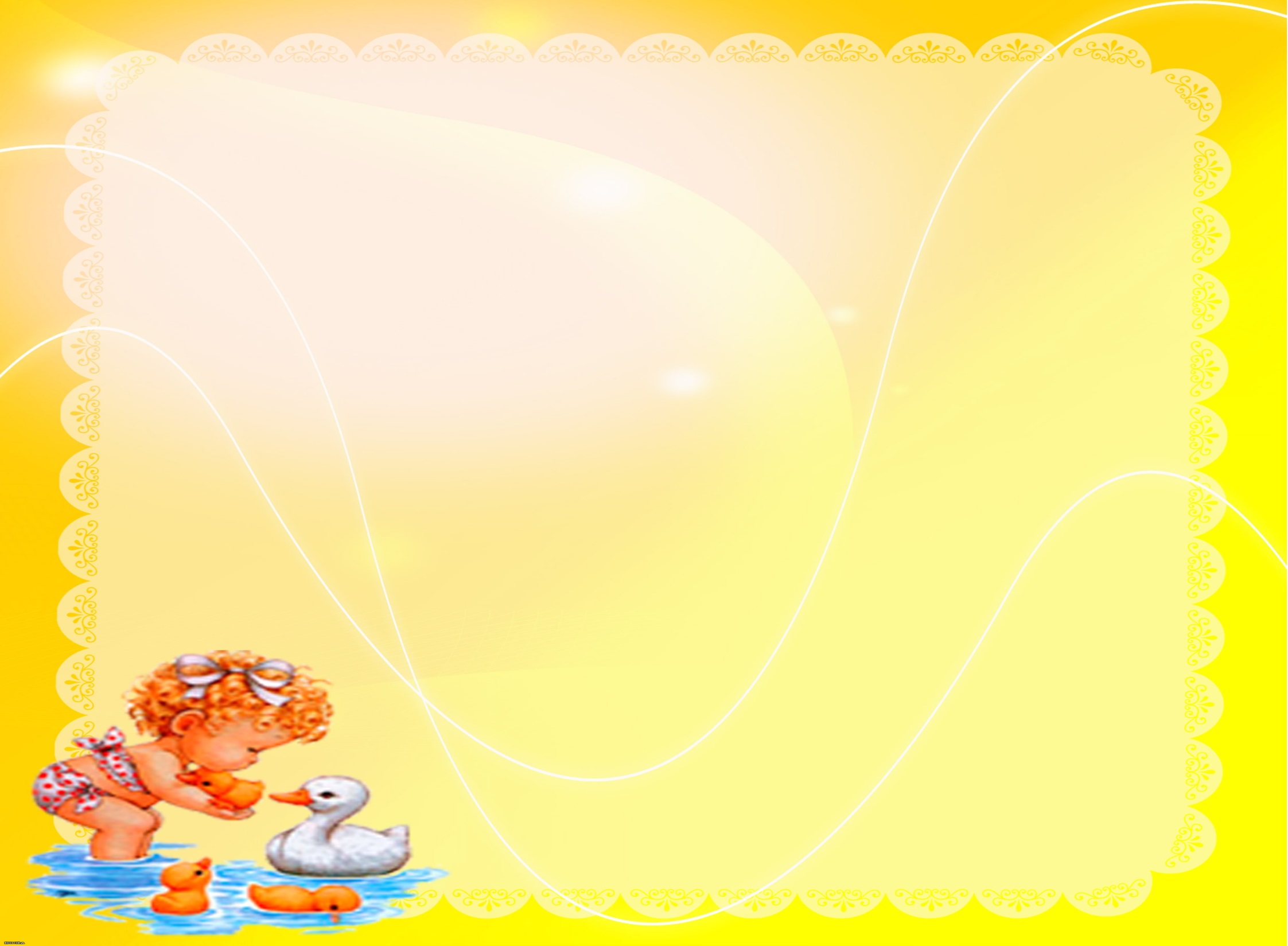 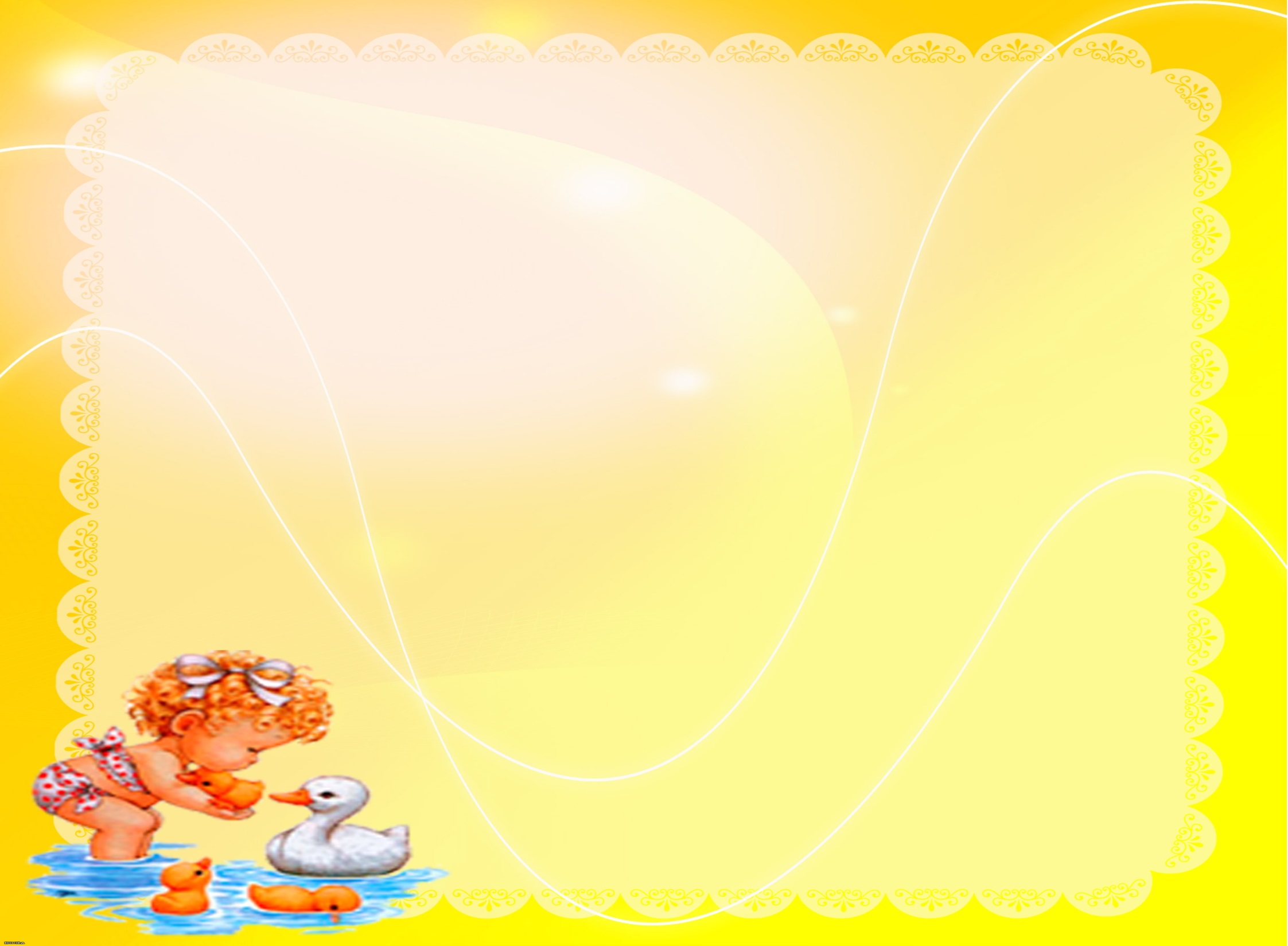 Формы, методы, приёмы

Подобрала и приготовила развивающие пособия.

Систематизировала игры по развитию мелкой моторики.

Дополнила РППС группы нестандартным  дидактическим материалом.

Оформила картотеку пальчиковых игр со стихами.
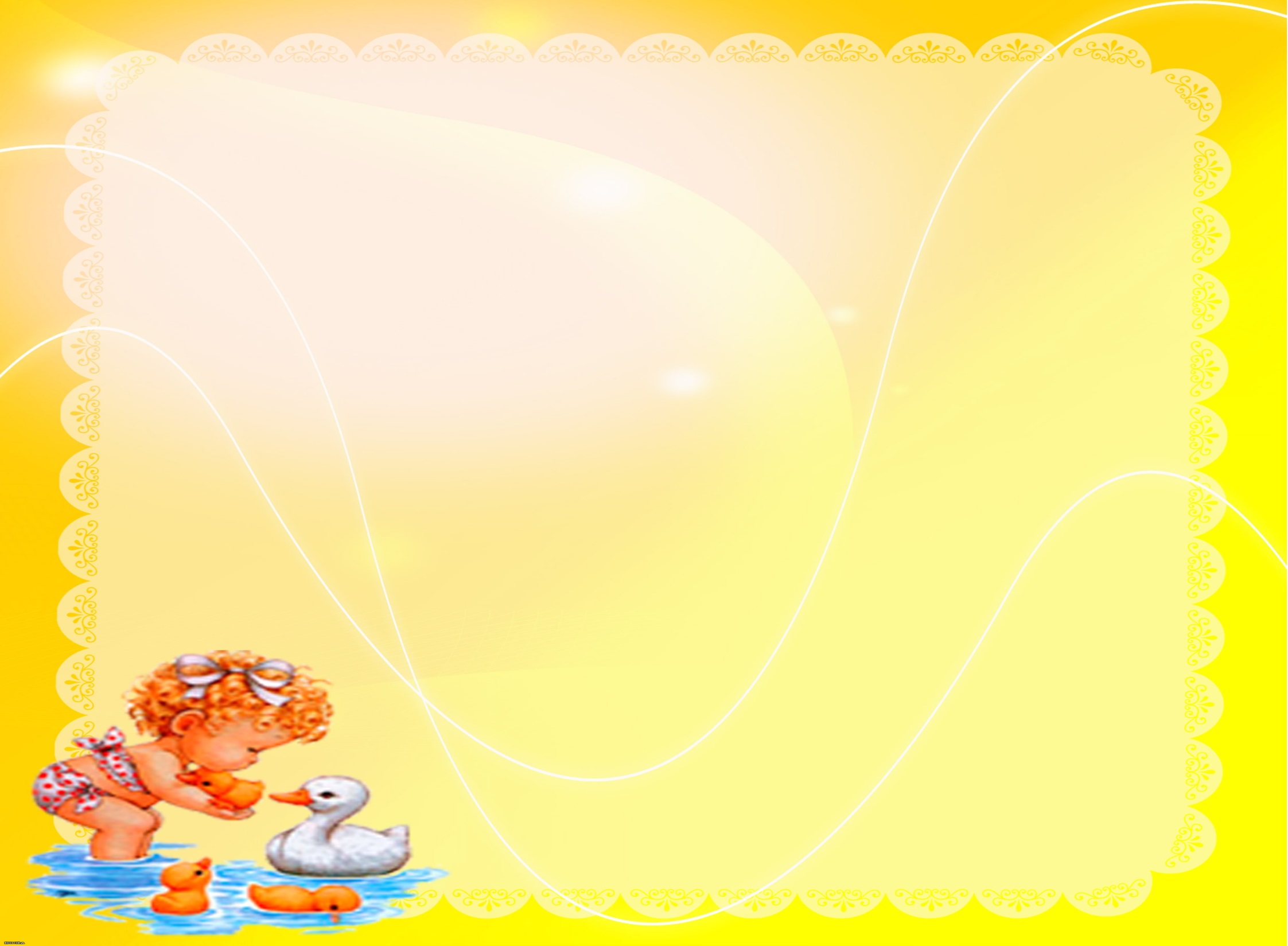 Виды деятельности для развития мелкой моторики: 

лепка из пластилина и глины; 
нанизывание на нитку бусинок, шариков, пуговиц; 
рисование, раскраска, штриховка; 
конструирование из мелких деталей.
составление аппликаций.
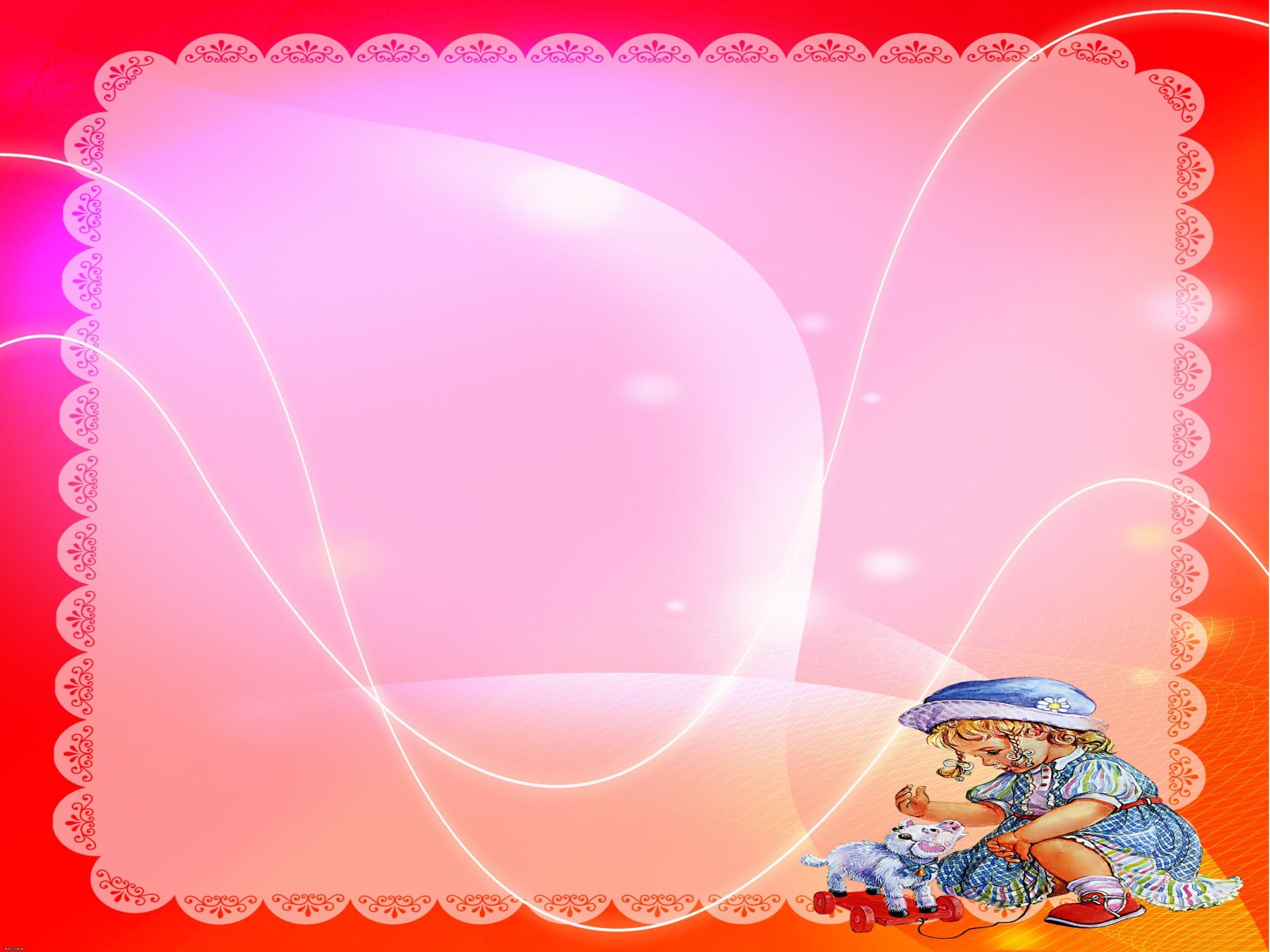 Речь - это прежде всего результат согласованной деятельности   многих областей головного мозга.

Мелкая моторика – совокупность скоординированных действий   нервной системы, часто в сочетании со зрительной   системой в выполнении мелких и точных движений кистями и пальцами рук и ног.
 В применении к моторным навыкам руки и пальцев часто используется термин ловкость.
Общая моторика -  это двигательная деятельность,
 которая осуществляется за счёт работы крупных мышц тела.
Навыки общей моторики в целом отличаются от навыков тонкой моторики, в которых главную роль играют мелкие мышцы руки и глаза, и все же их многое объединяет.
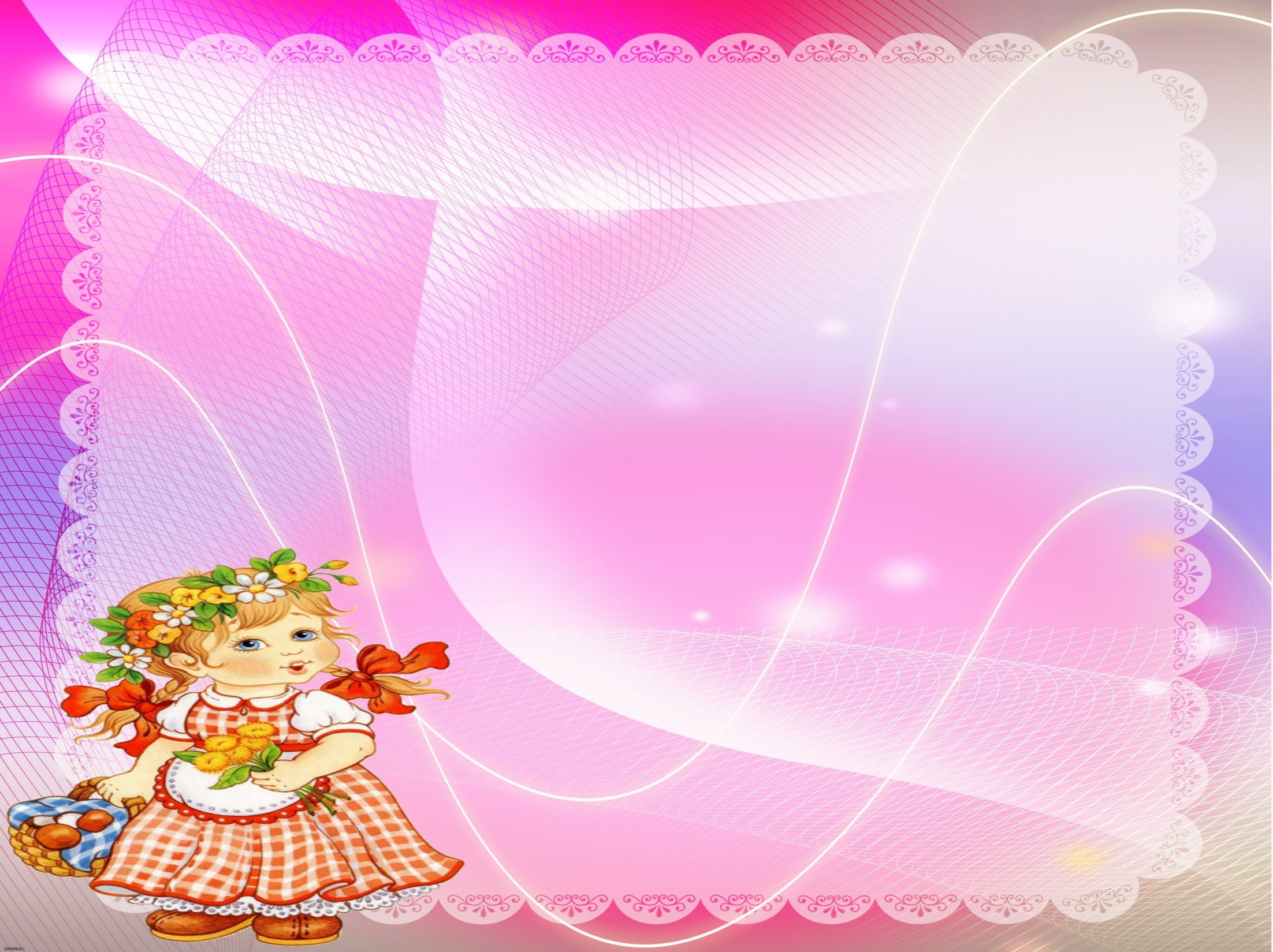 Игры и упражнения имеют многофункциональный характер:
формируется  фонетико-фонематическая база;
развивается  фразовая  и связная речь, речевая, общая и тонкая моторика пальцев;
активизируется развитие высших психических функций, познавательной деятельности;
развивается сорное восприятие,  умение играть с игрушками;
формируется  процесс социальной адаптации у детей.
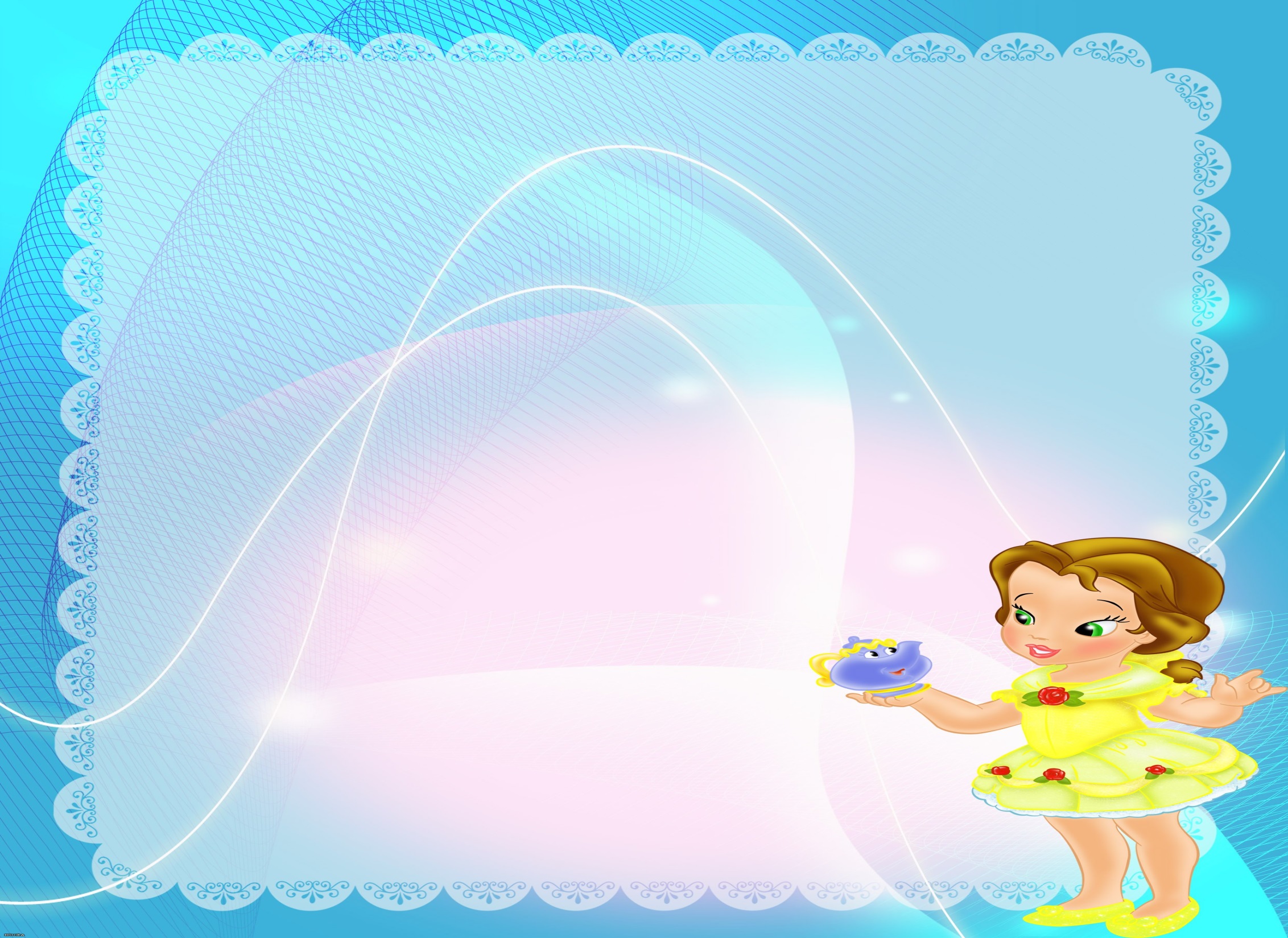 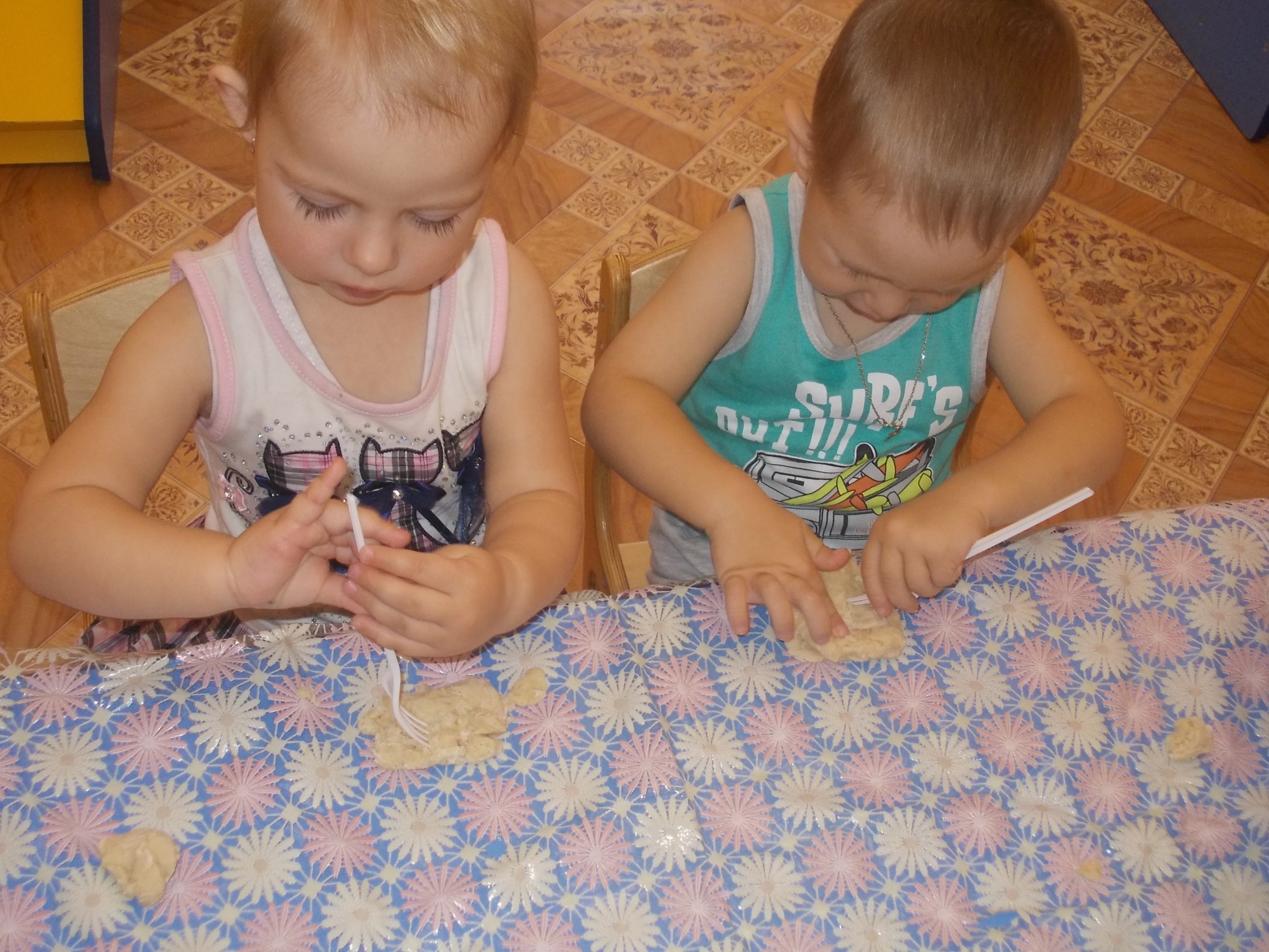 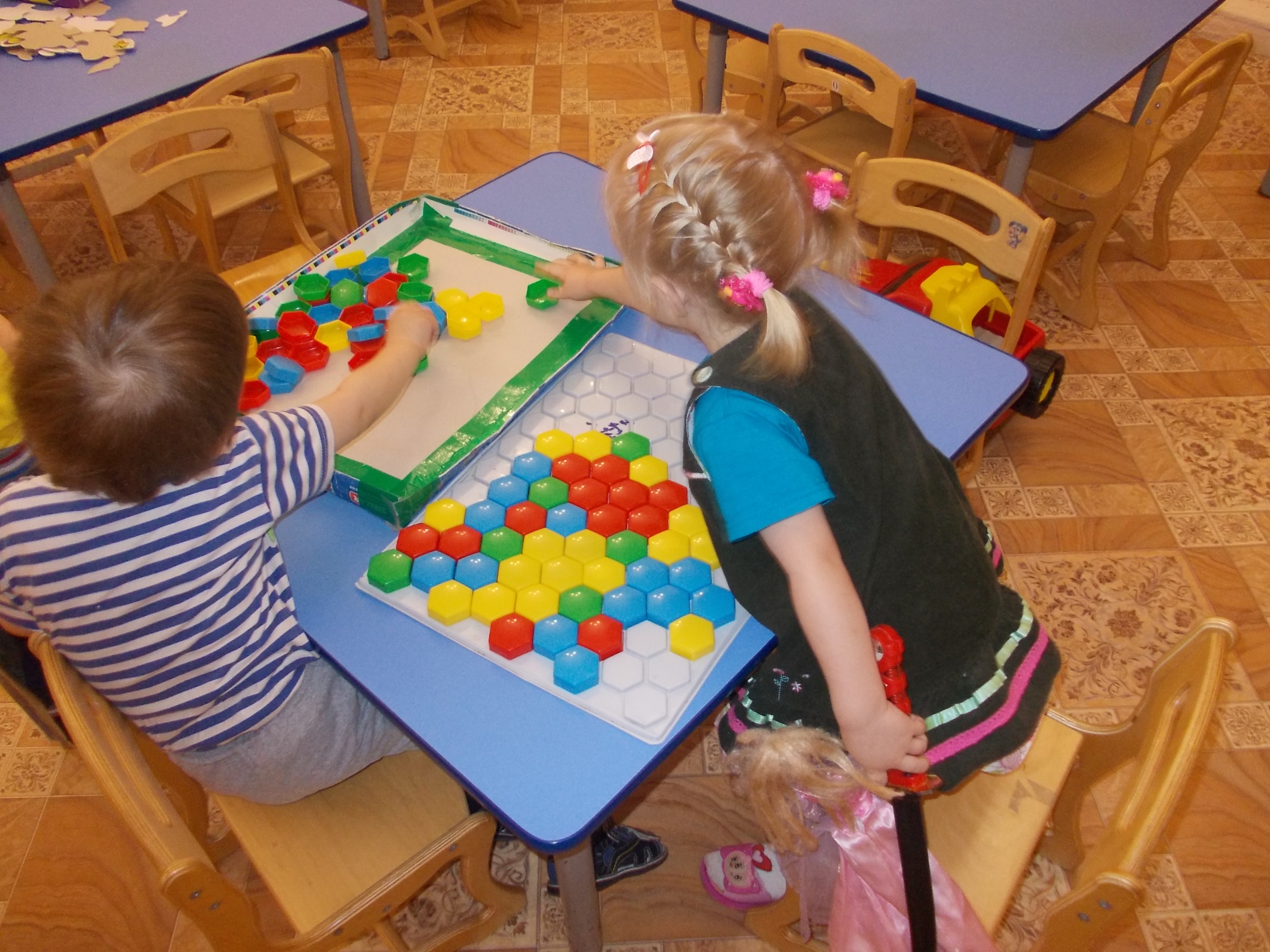 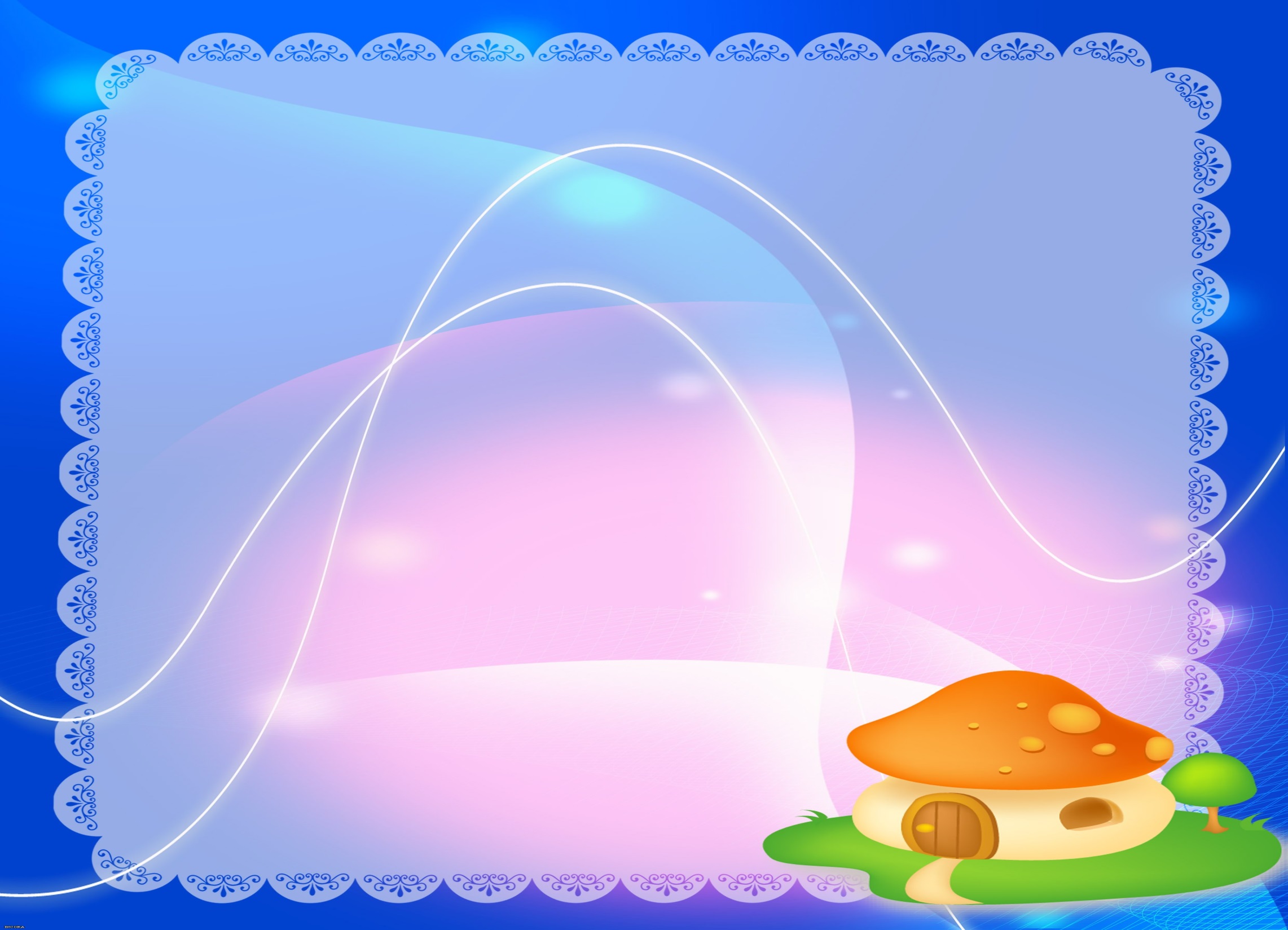 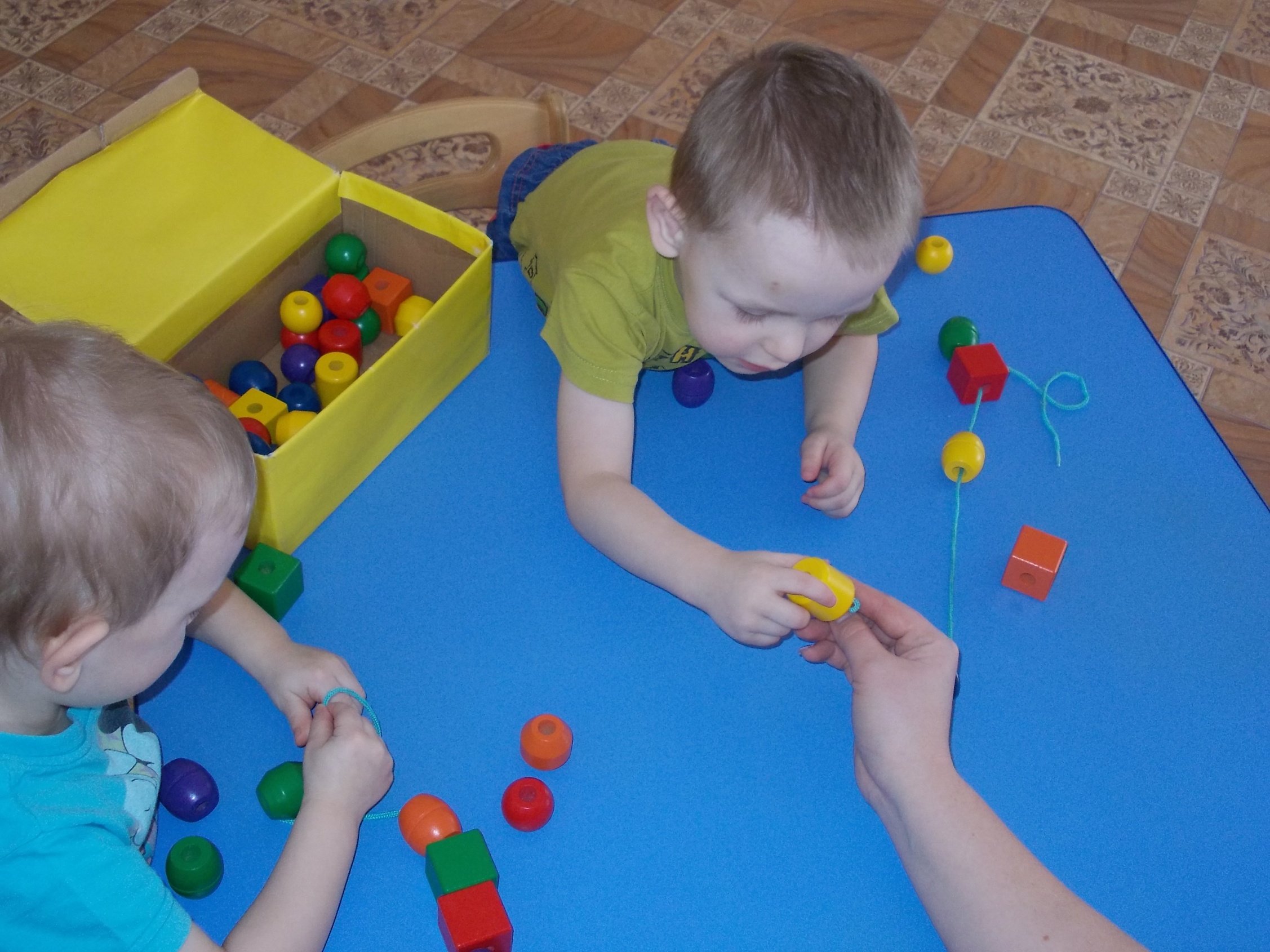 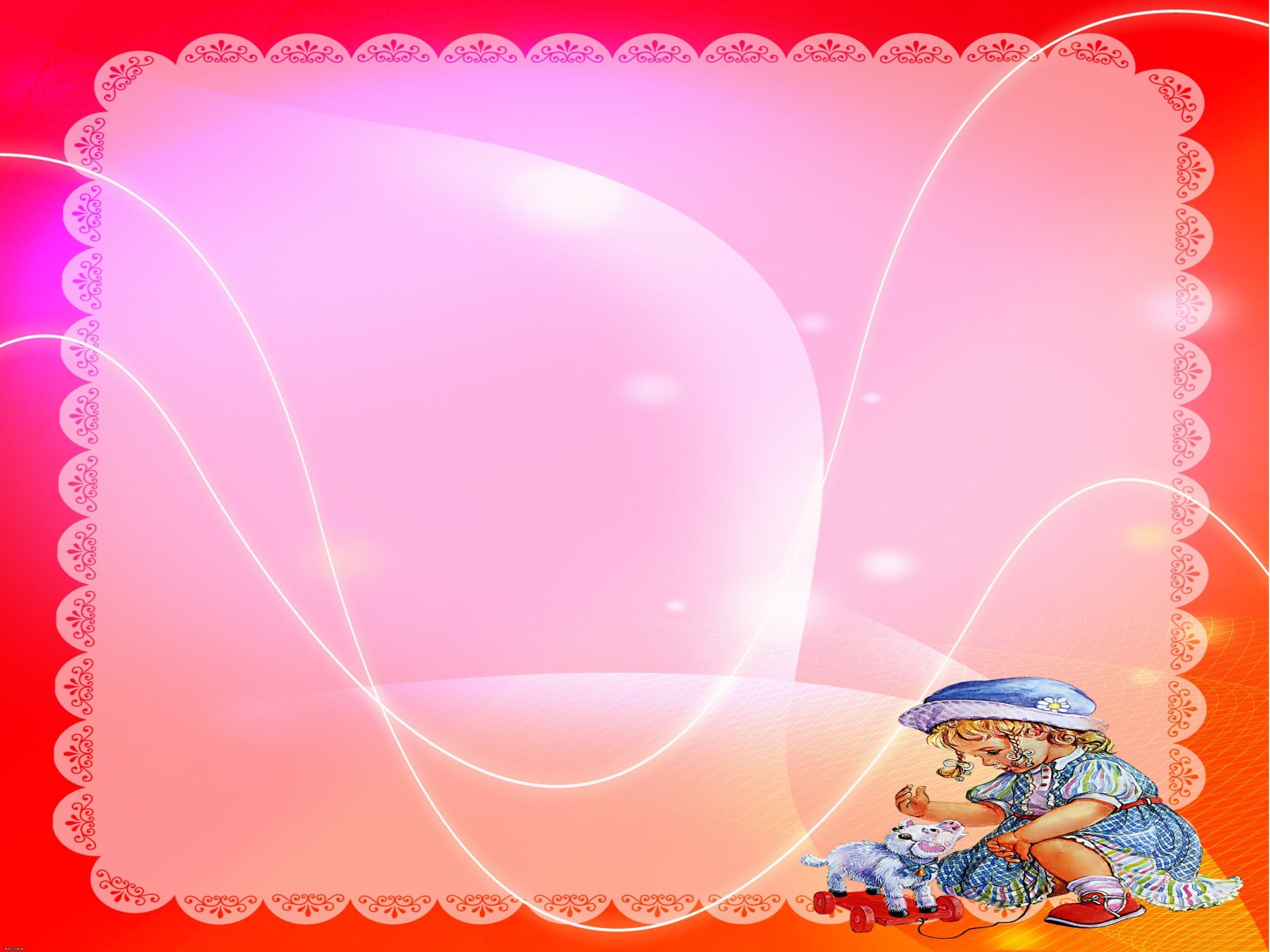 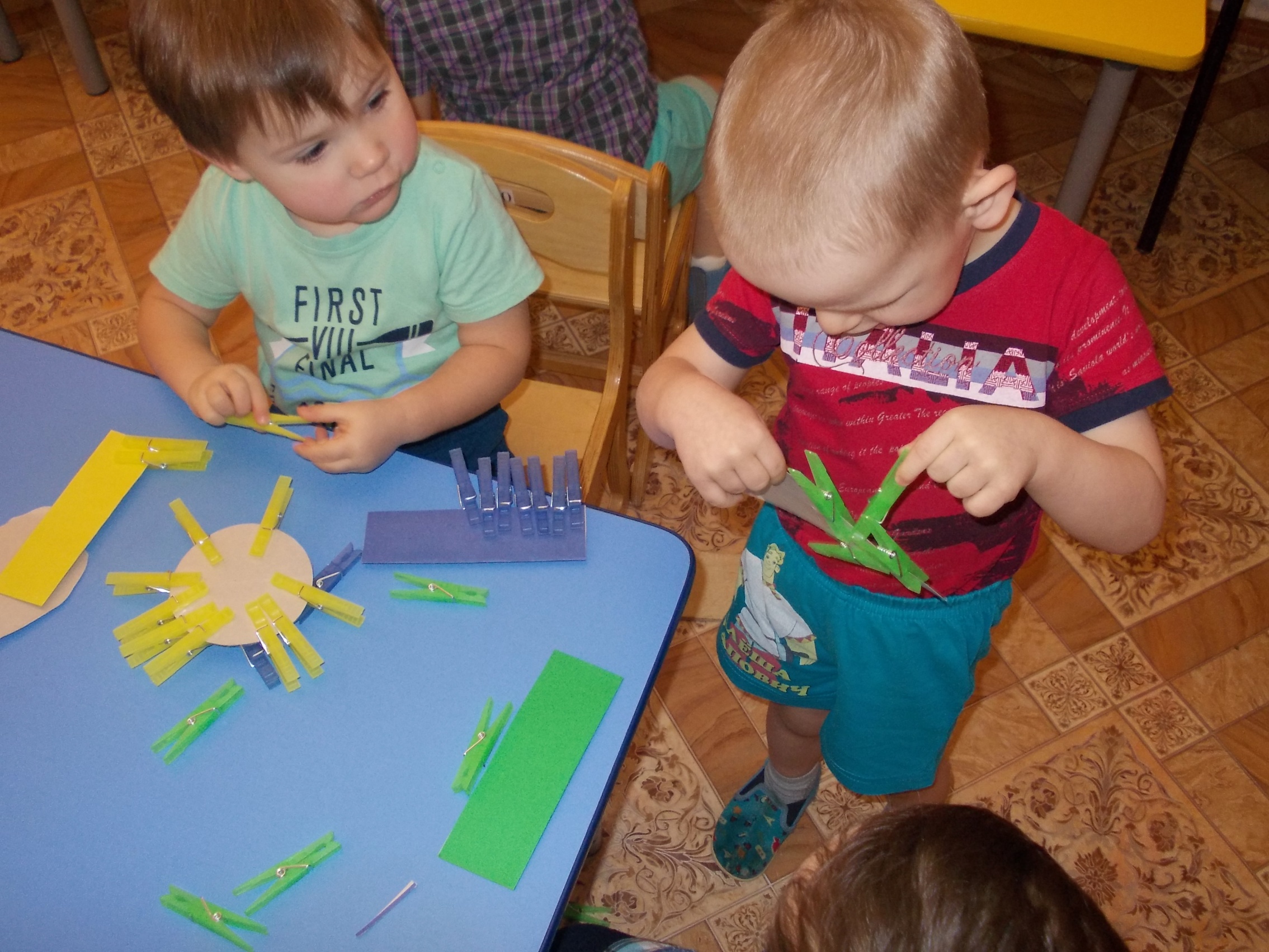 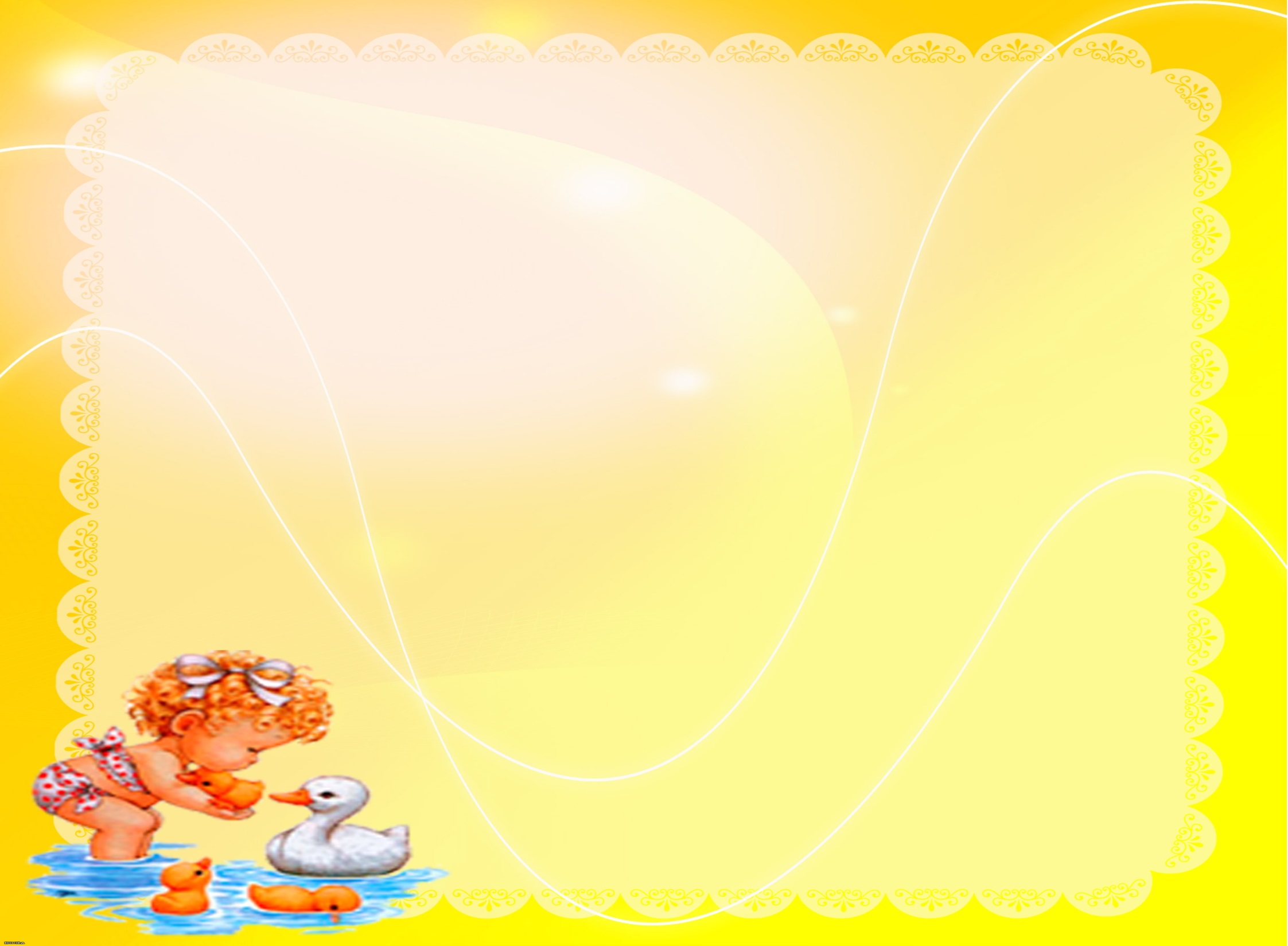 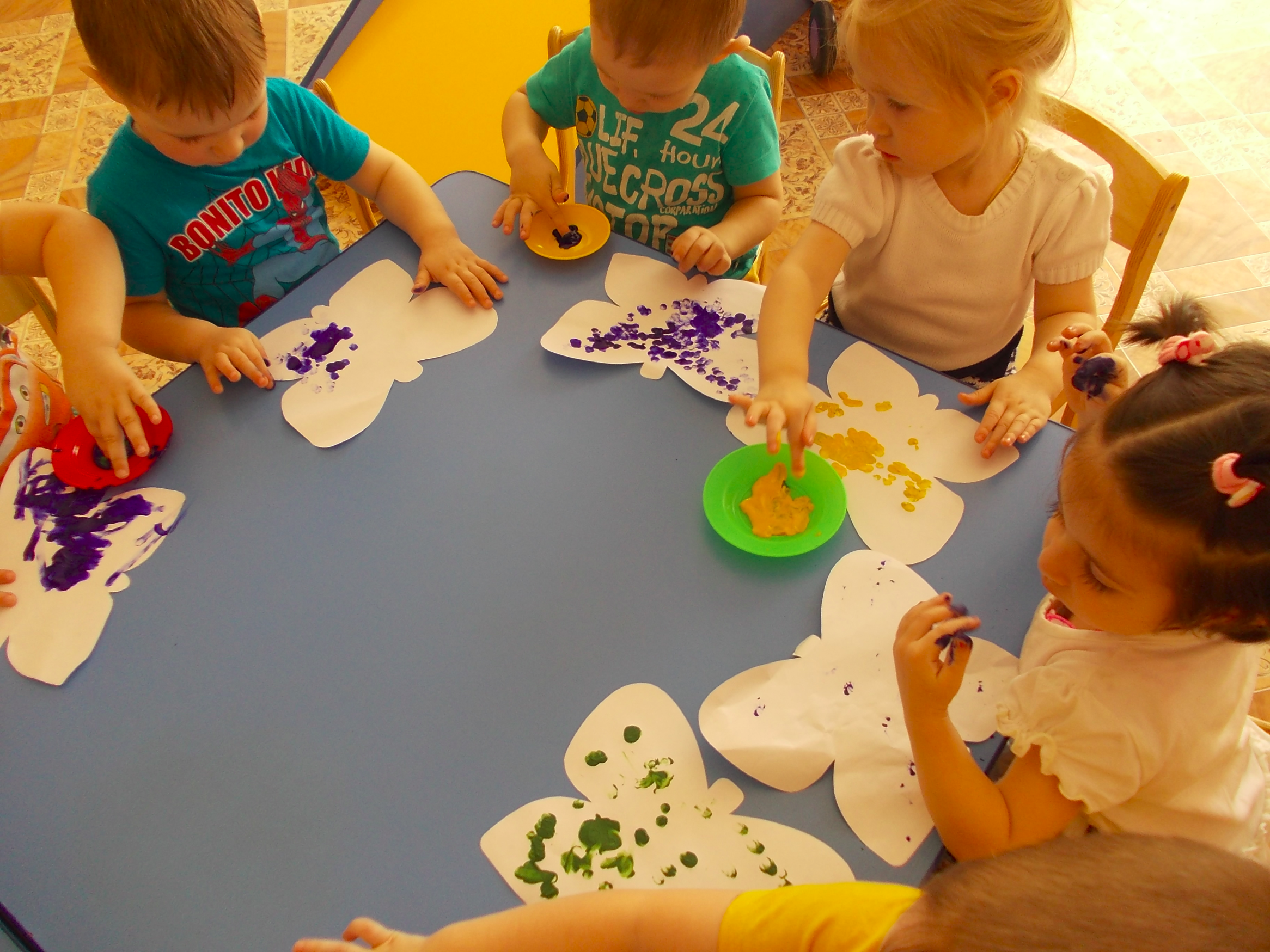 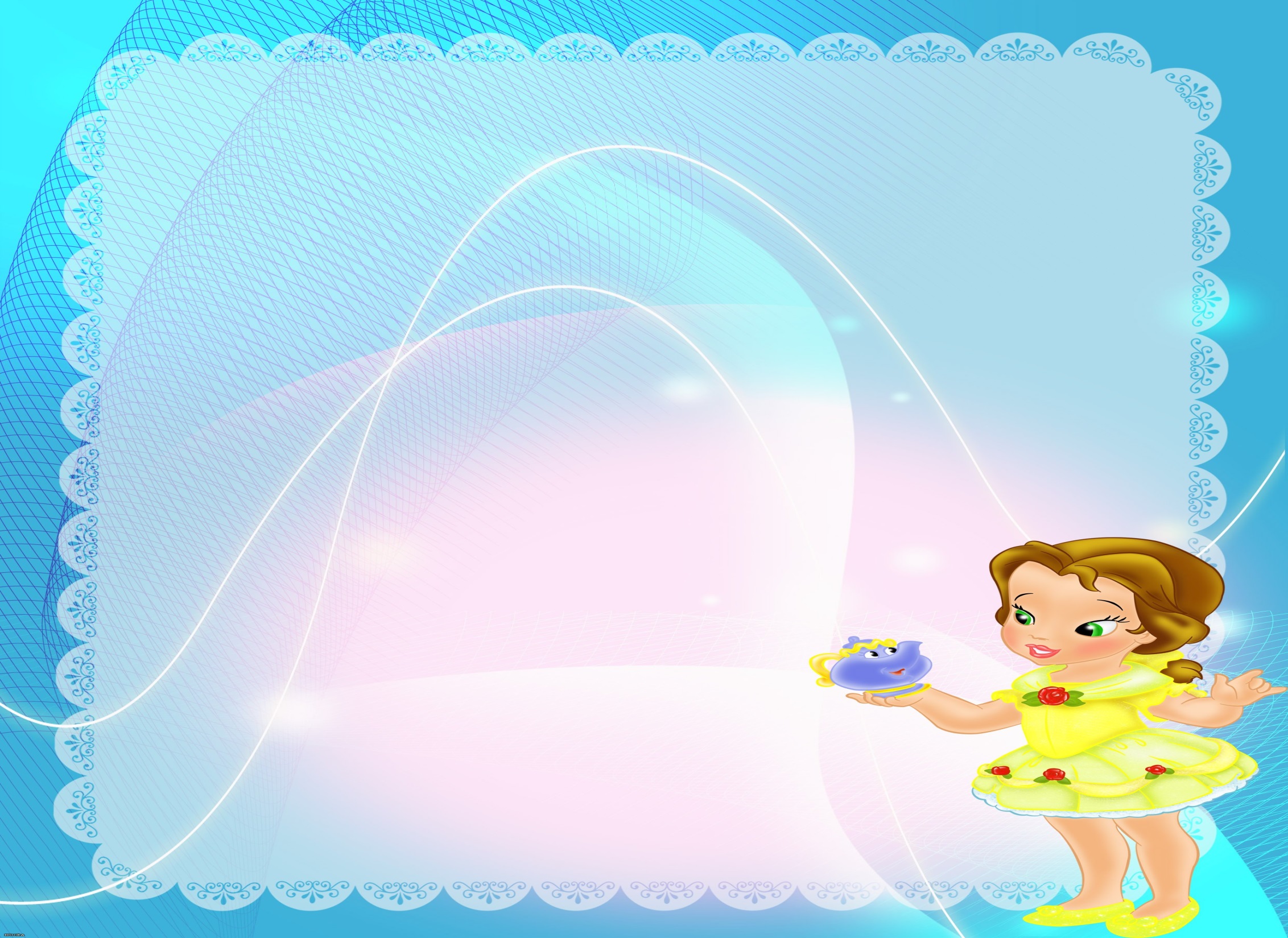 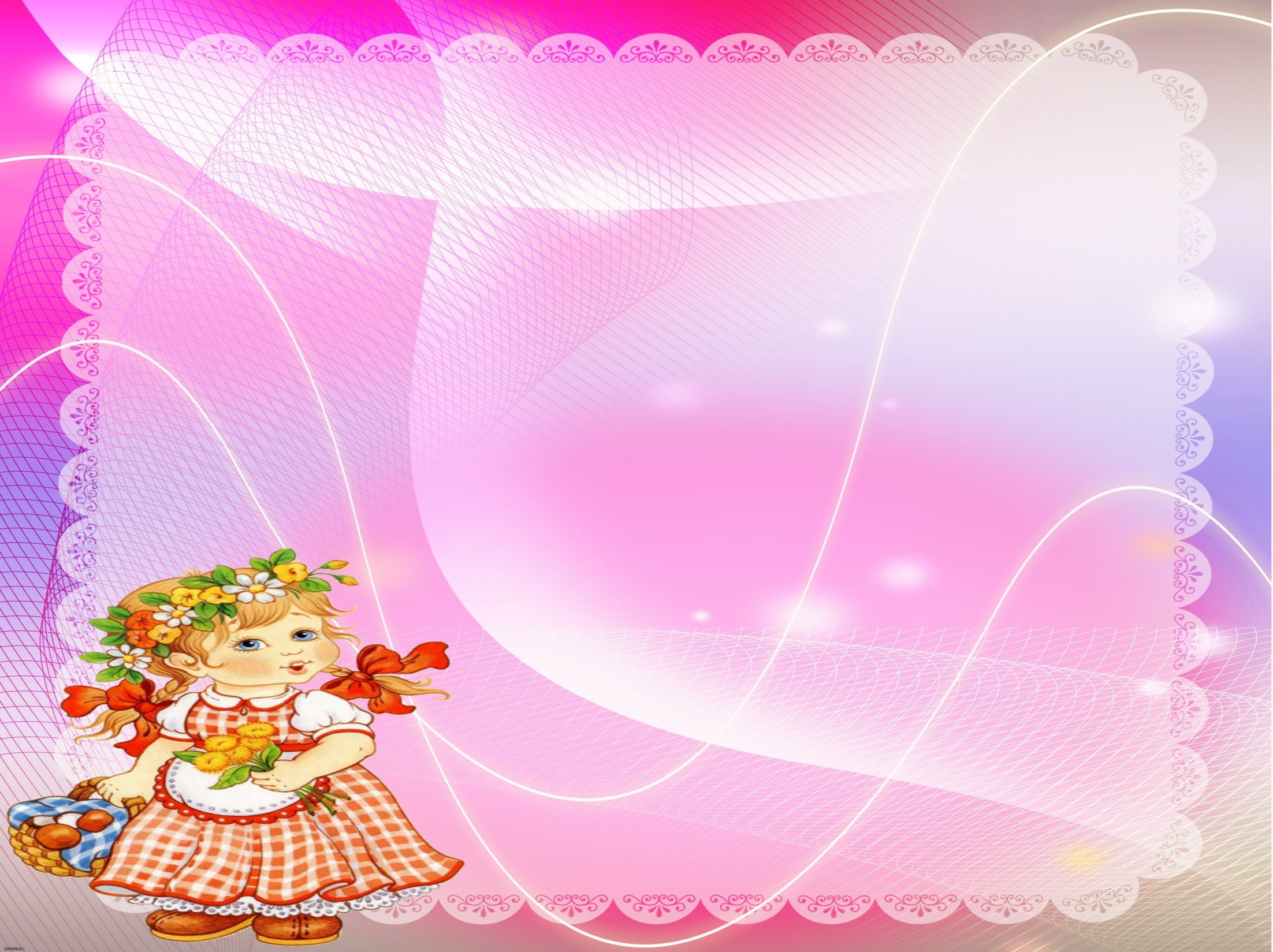 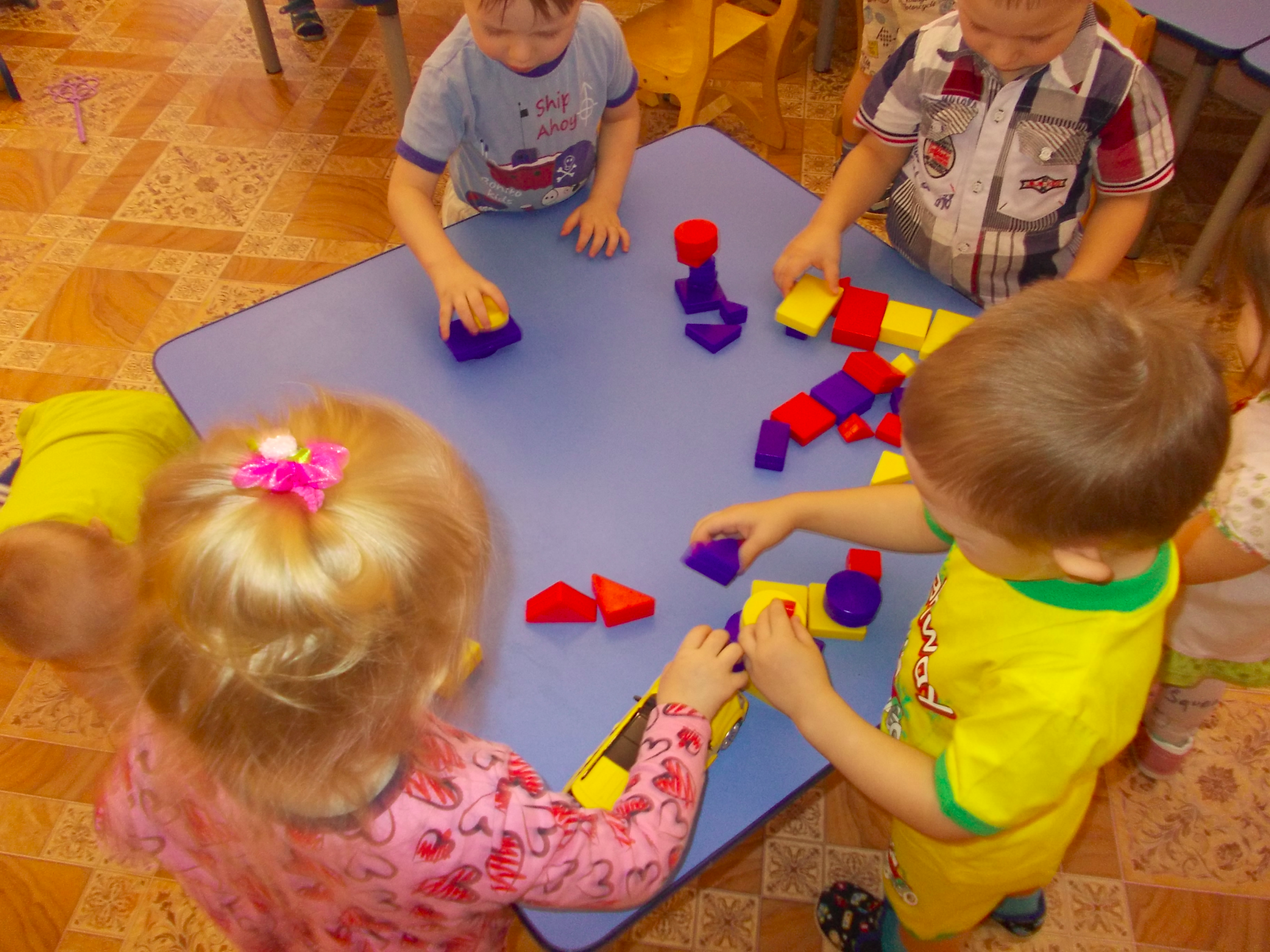 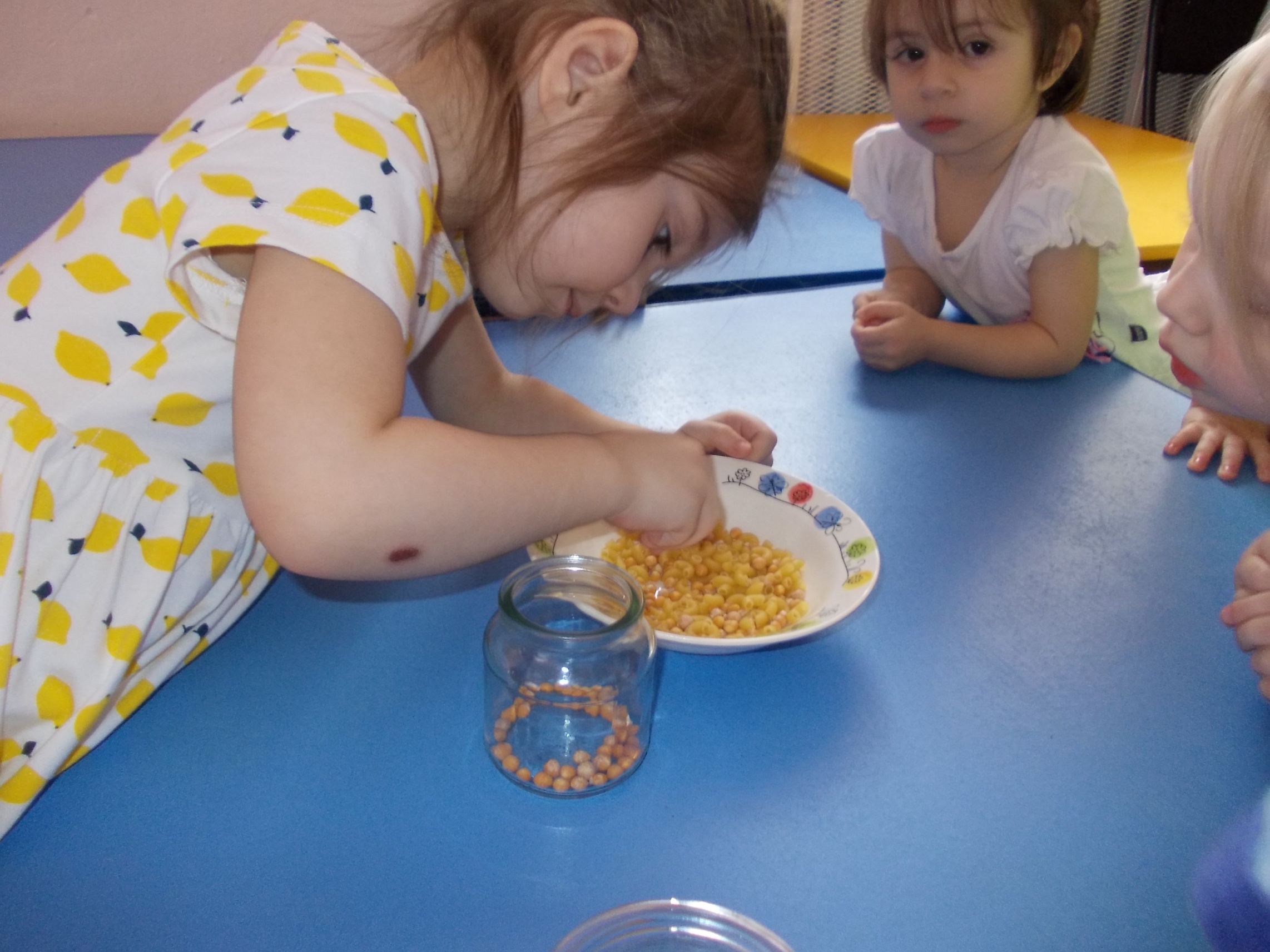 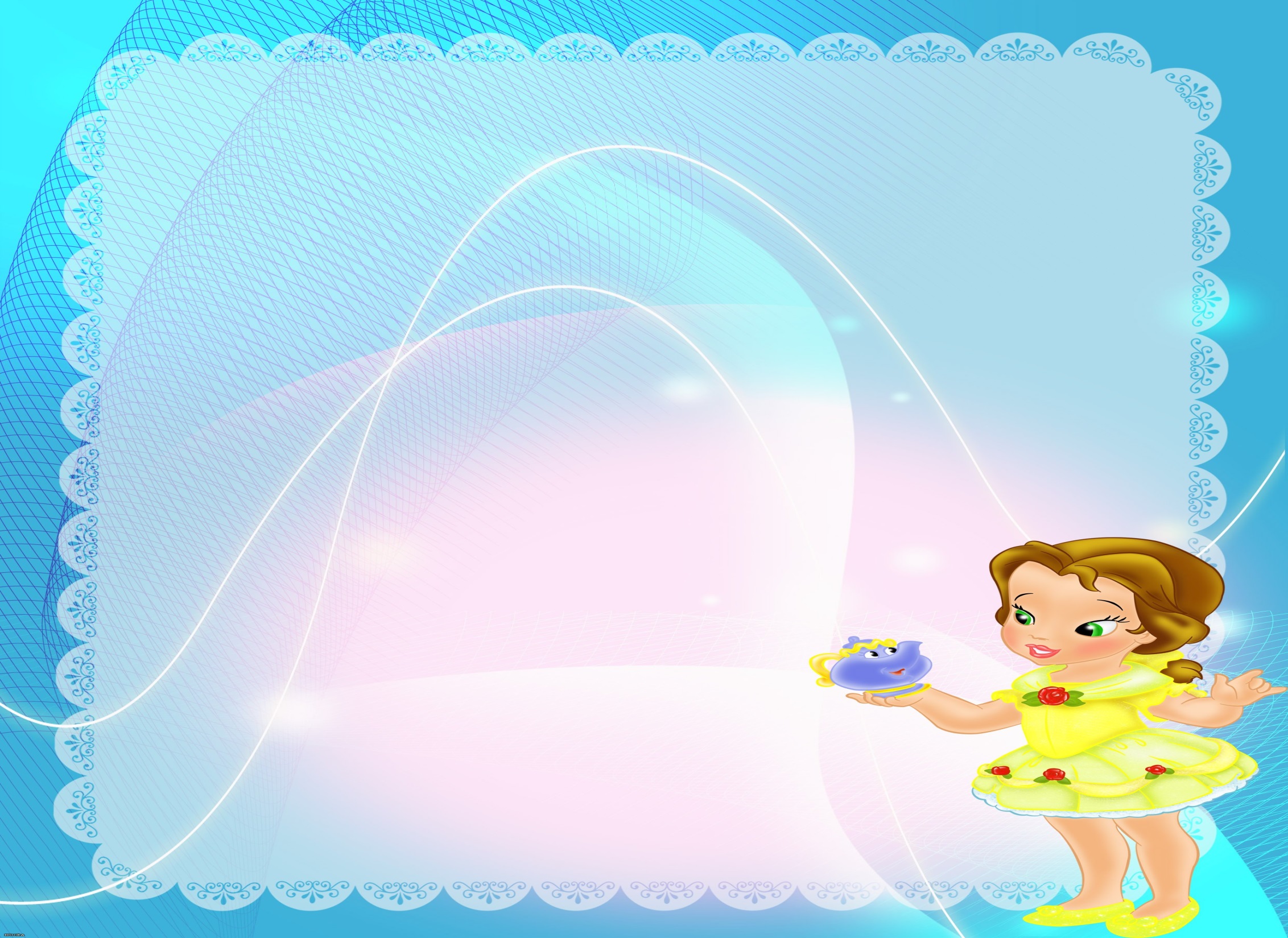 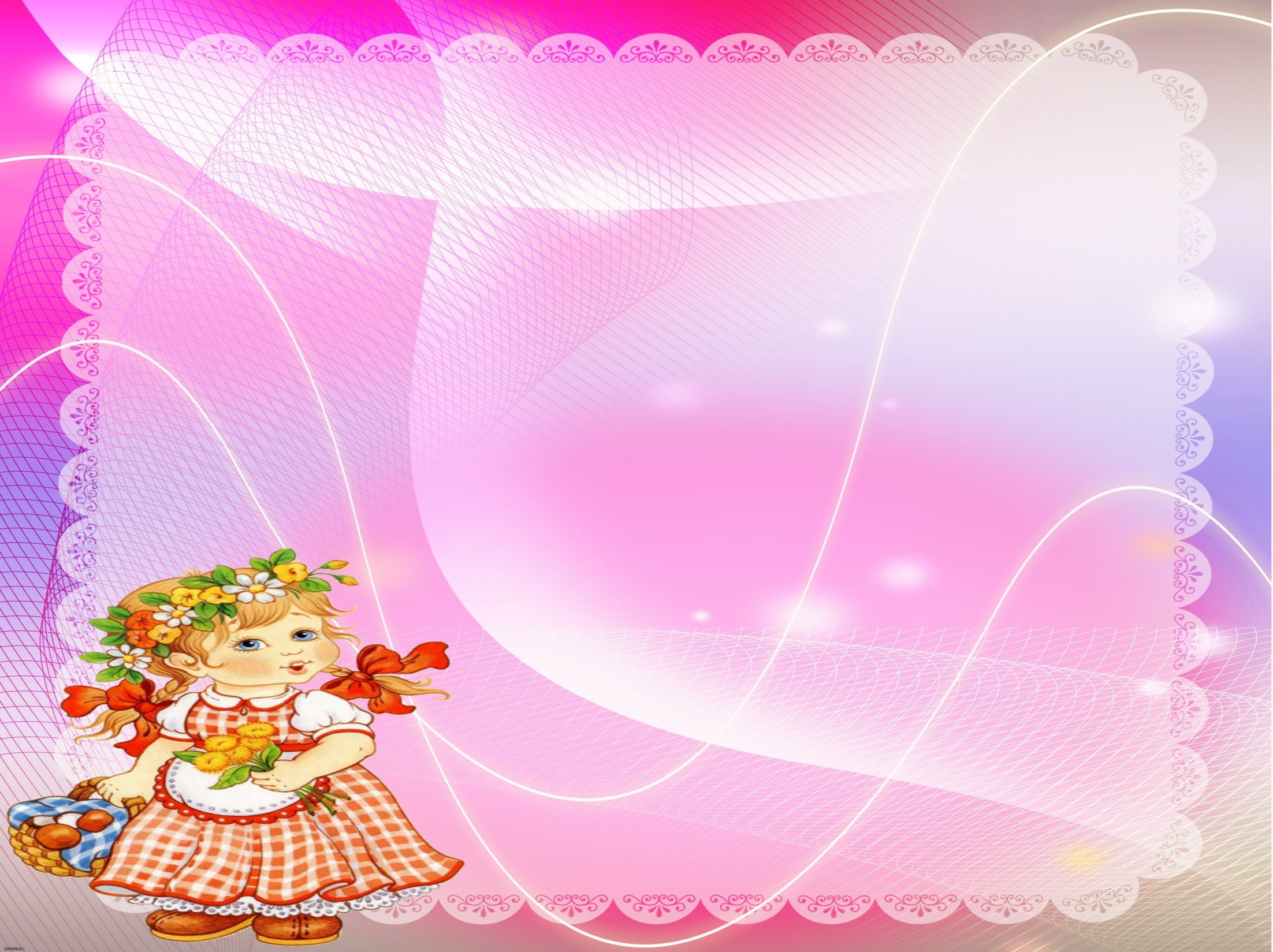 Значение развития мелкой моторики
Повышает тонус коры головного мозга.
Развивает речевые центры коры головного мозга.
Стимулирует развитие речи ребенка.
Подготавливает руку к письму.
Способствует улучшению артикуляционной моторики.
Развивает чувство ритма и координацию движений.
Согласовывает работу понятийного и двигательного центров речи.
Поднимает настроение ребенка.
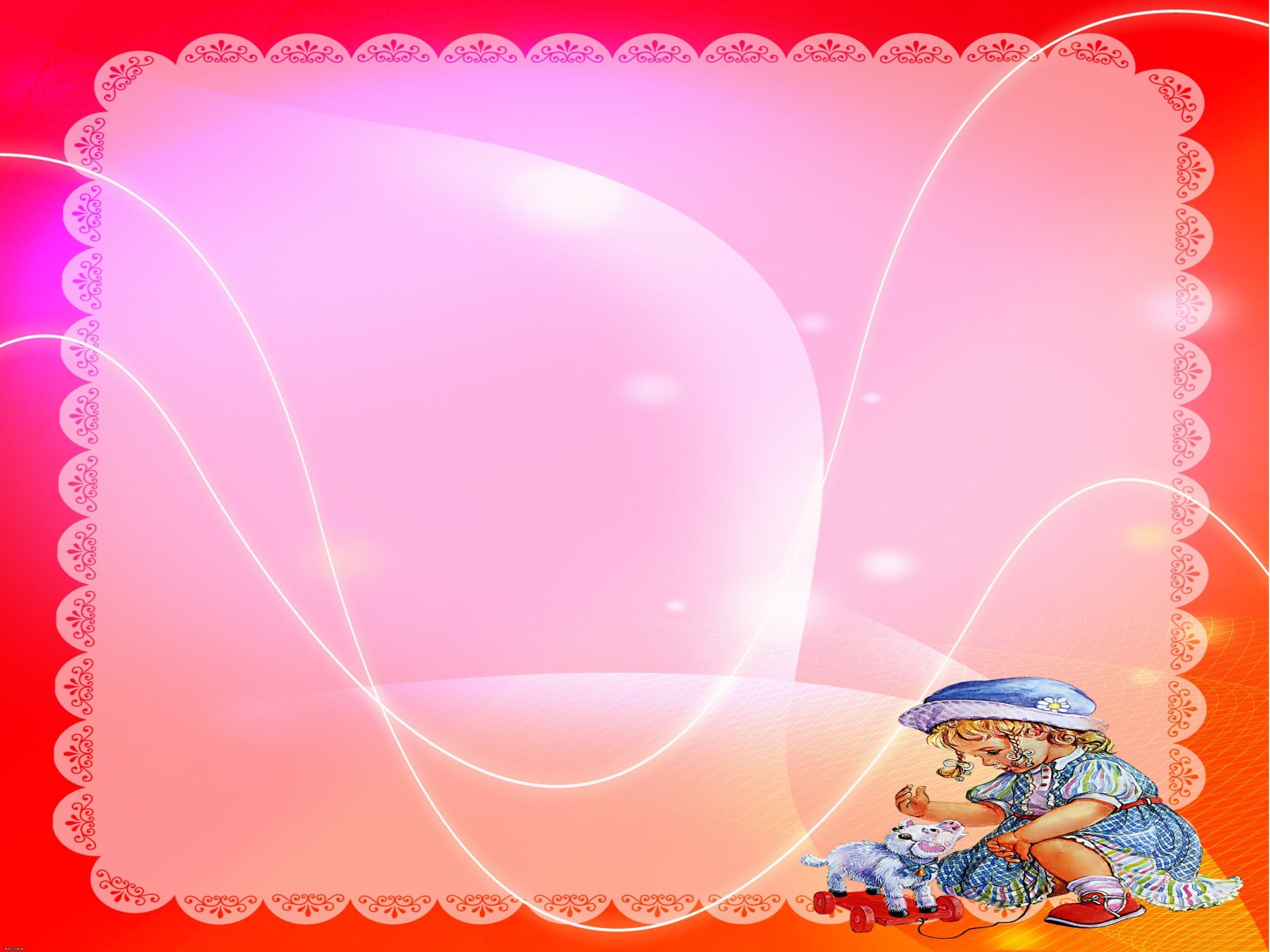 Работа с родителями
специальные игры-упражнения для развития мелких движений пальцев;
обучение умению целенаправленно управлять движениями в бытовых ситуациях, приобретать навыки самообслуживания;
формирование моторики в специально созданных ситуациях с использованием настольных и пальчиковых игр.
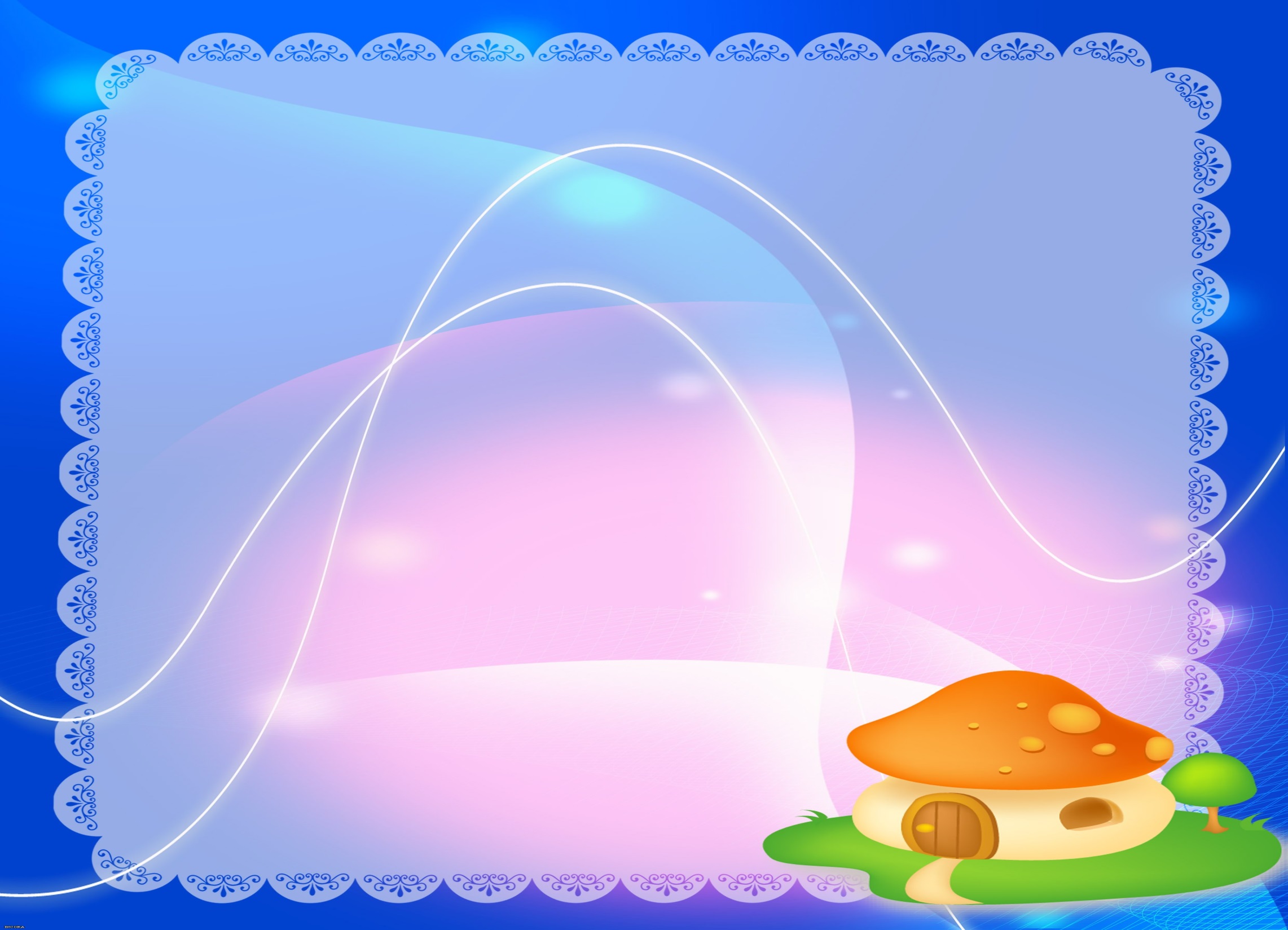 Совместная деятельность с родителями по развитию мелкой моторики малышей положительно влияет на формирование познавательных процессов: восприятия, памяти, мышления, внимания, воображения, а также на развитие речи, готовит руку ребёнка к продуктивной деятельности, что в будущем поможет избежать многих проблем школьного обучения.
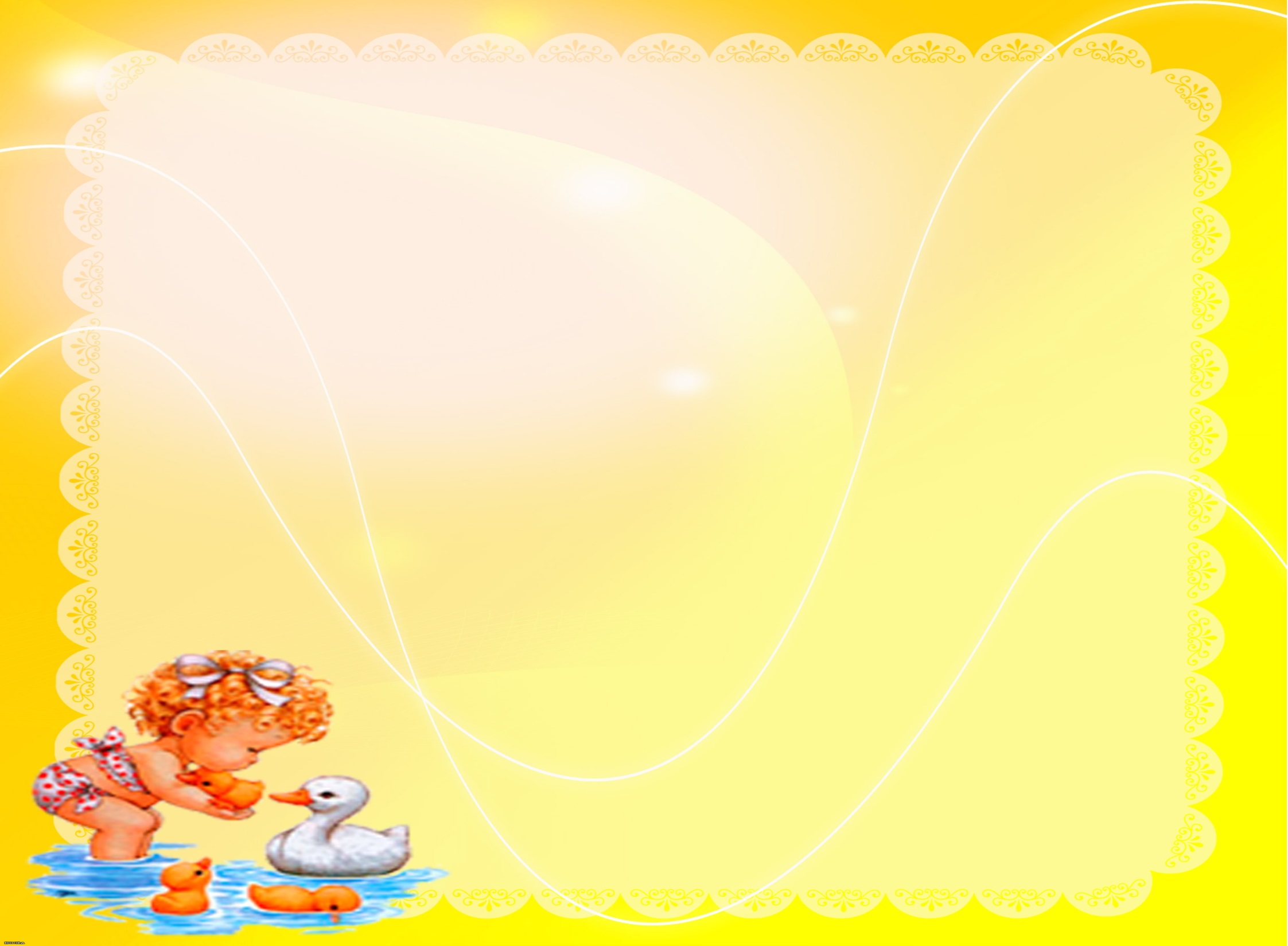 Вывод

Сравнительный анализ результатов выявил положительную динамику уровня развития мелкой моторики у детей 1 младшей группы. Систематическая работа с детьми способствовала повышению качественного уровня развития мелкой моторики детей. Развитие мелкой моторики соответствуют целевым ориентирам ФГОС ДО.
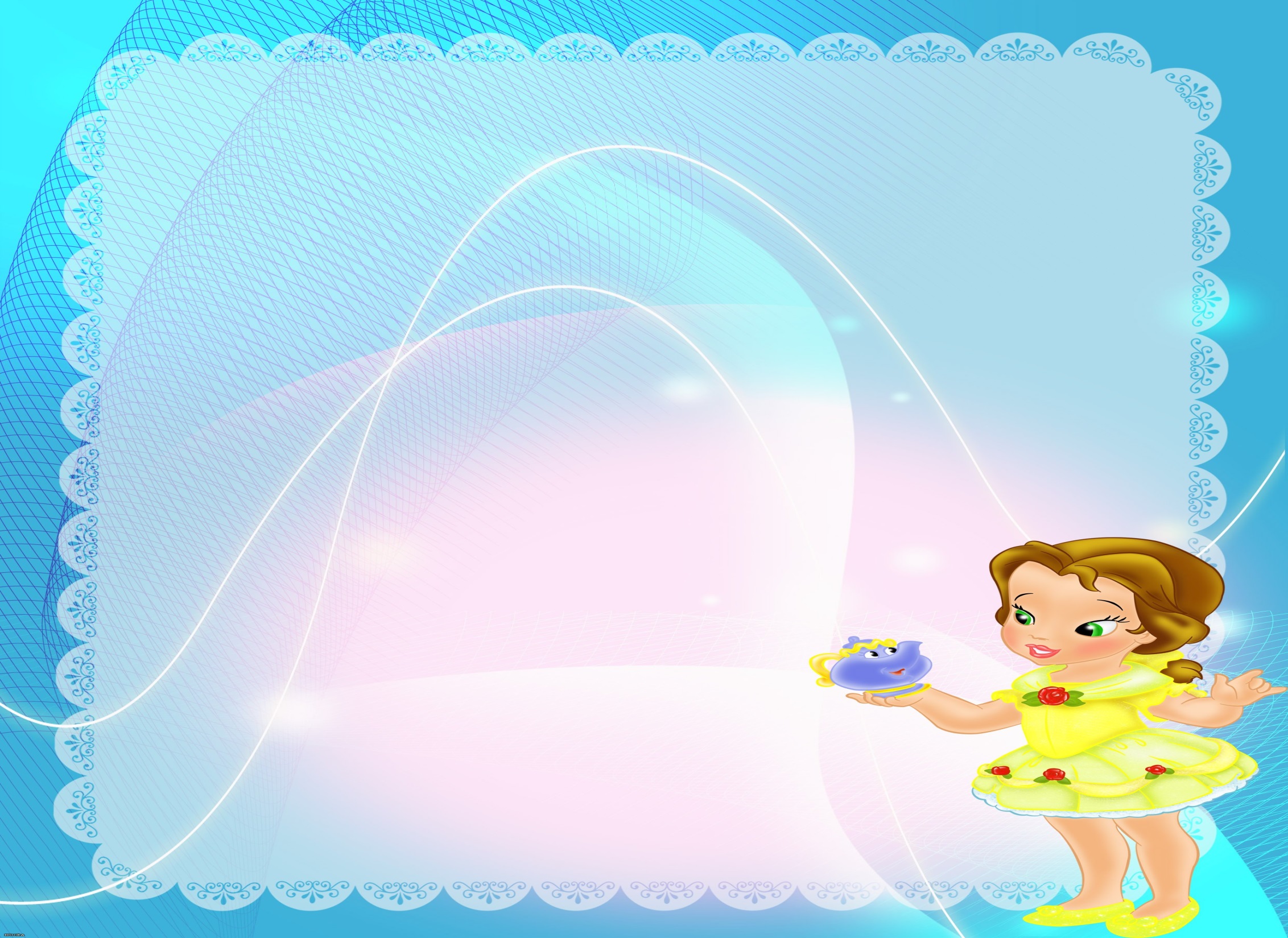 «Руки учат голову, затем поумневшая голова учит руки, а умелые руки снова способствуют развитию мозга»
                                                     
                                                            И.П. Павлов